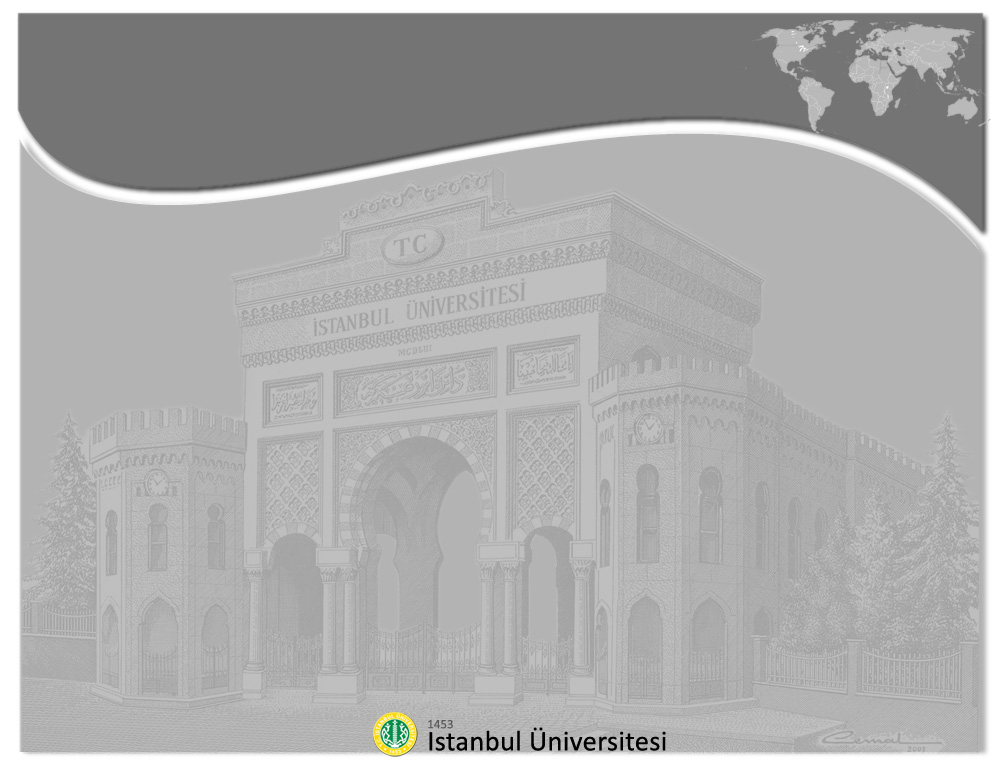 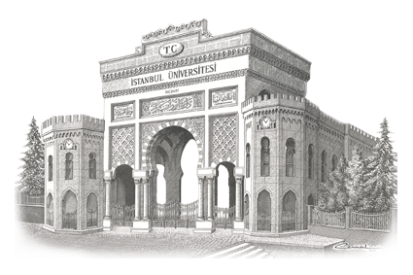 İstanbul Üniversitesi
Ulaştırma ve Lojistik Fakültesi
AMBALAJLAMA VE ELLEÇLEME
Dr. Gültekin Altuntaş
Lojistik Yönetimi
Ders - II
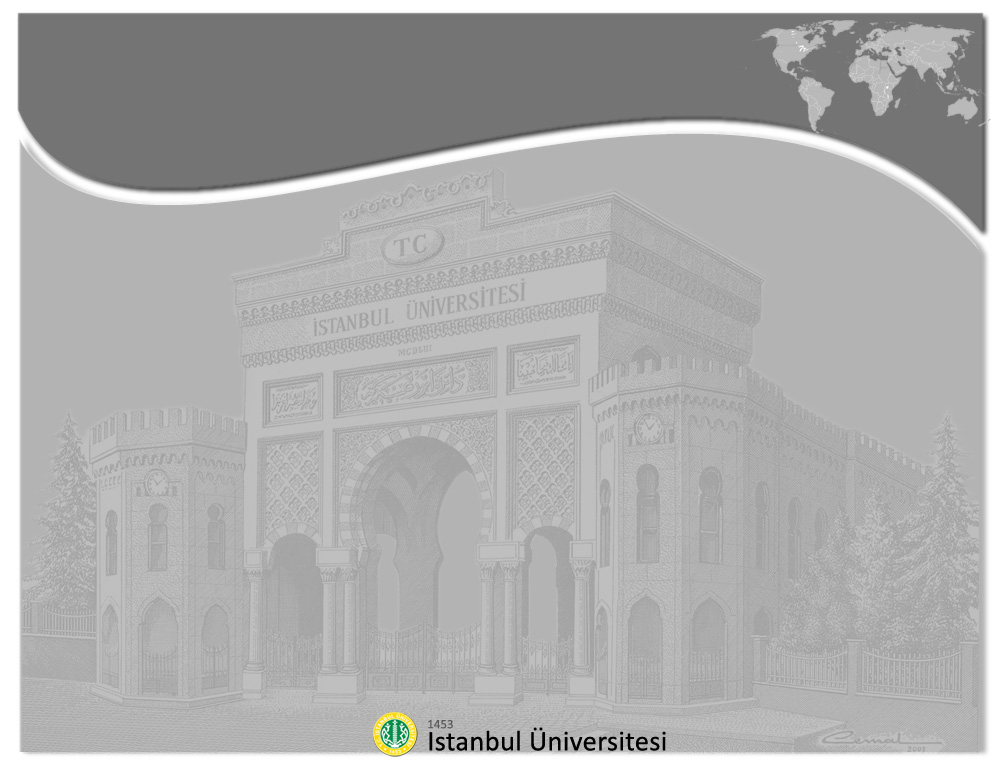 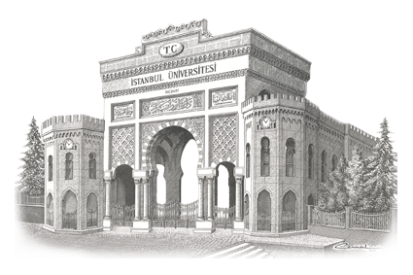 Giriş
Ambalajlama, talep (sipariş) elde etme ve tatmin (karşılama) araçlarından birisidir.
Amaç, dağıtım kanallarında ürünlerin, zamanlı, pürüzsüz ve hasarsız hareketini ve akışını sağlamaktır.
Dağıtım alanlarının kontrolü ve faaliyet merkezleri arasındaki bağlantının etkinliğini arttırır.
Hasardan koruma ve satışı arttırma gibi özellikleri de mevcuttur.
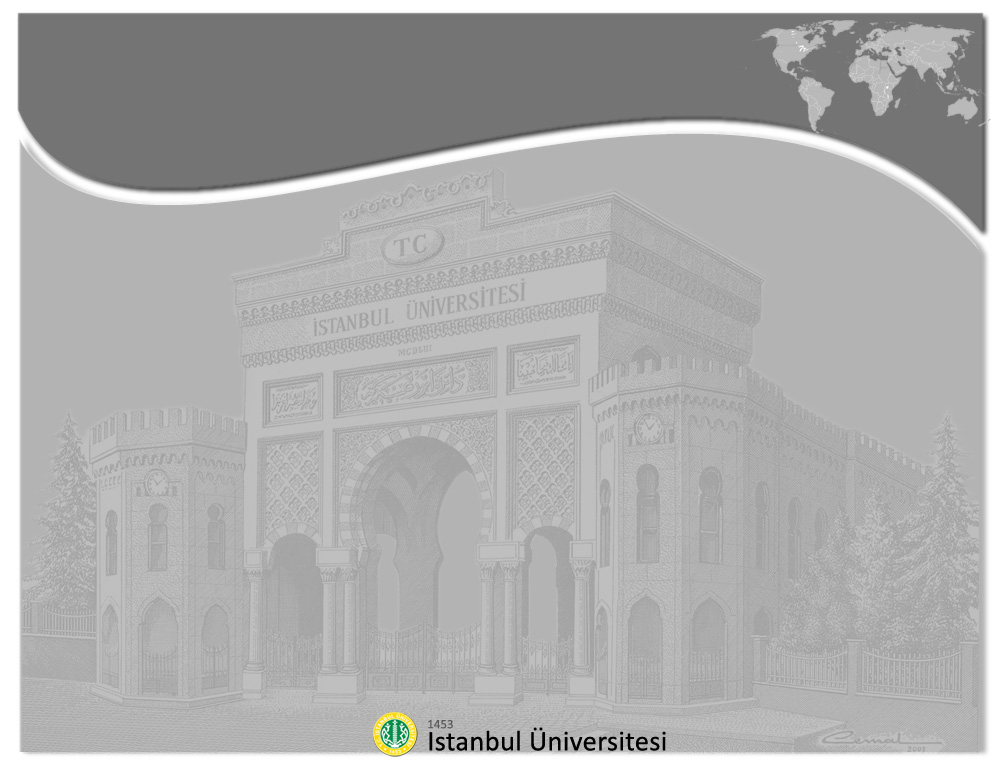 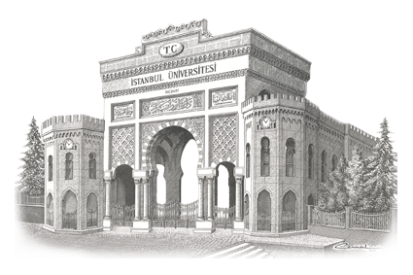 Üniteleştirme
Ürünlerin fiziksel akışlarının lojistik performansı arttıracak biçimde yürütülmesini sağlar.
Üniteleştirme işlemi, en çok eşya tedarik zinciri boyunca hareket ederken ve kuruluş yerleri arasında gerçekleşir.
Hem ürüne koruyucu bir ekipman sağlanmış olur; hem de yük konsolidasyon (birleştirme) işlemi kolaylaşır.
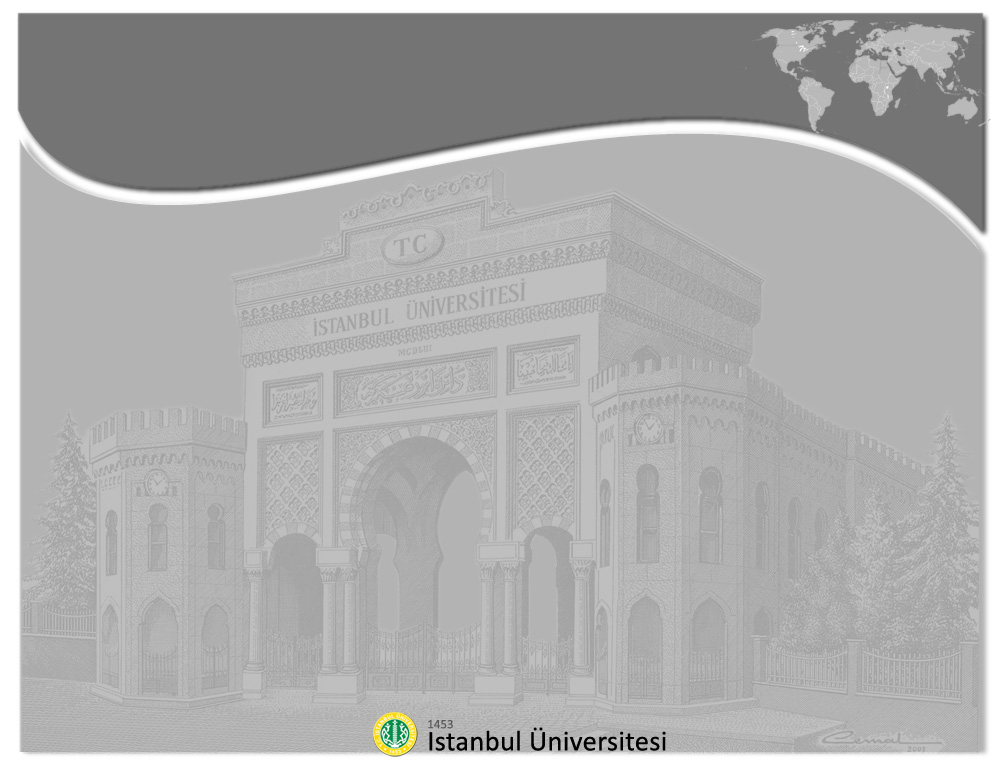 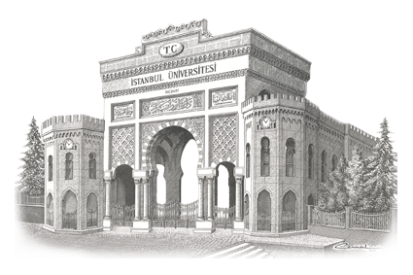 Üniteleştirme
Ürünlerin üniteleştirme kararını iki faktör etkiler:
Ambalajın işlevi
Ürünün özellikleri (deseni, yapısı, kırılabilirliği, bozulabilirliği, şekli, hırsızlık olasılığı, vb.)

En faydalı ambalajlama kübik olandır.
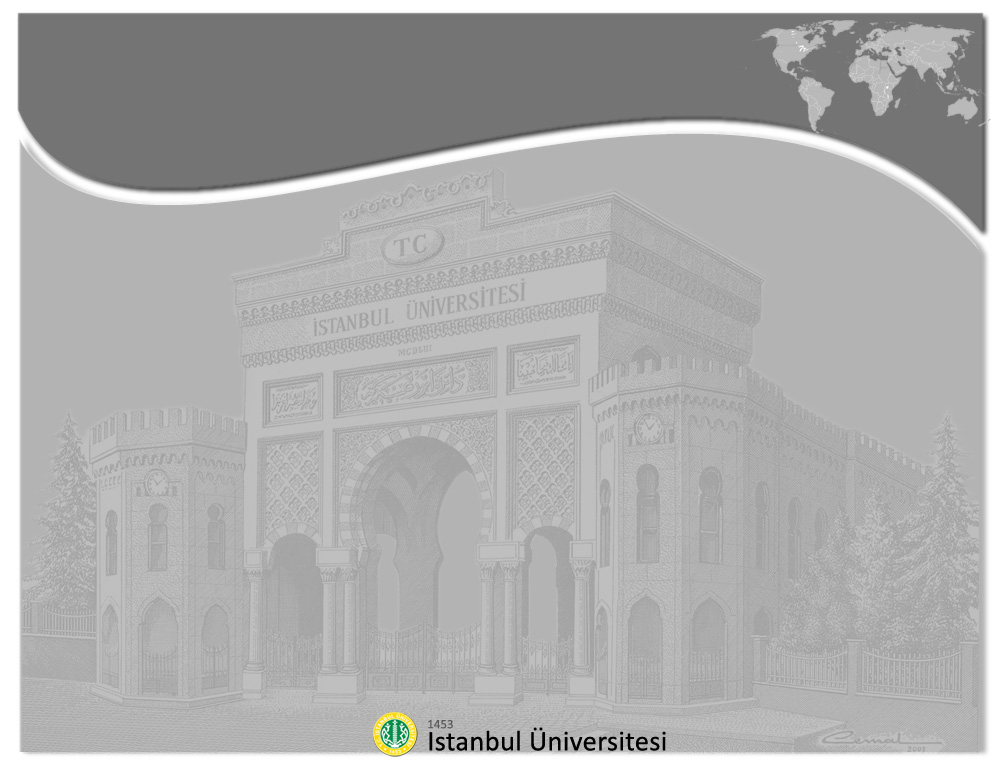 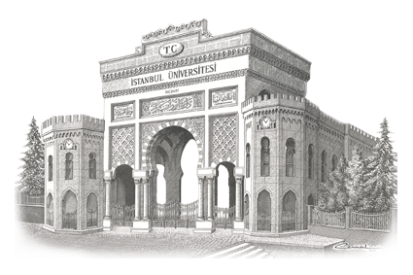 AmbalajlamanınEkonomideki Yeri
İyi bir ambalajlama,
Hizmeti arttırır.
Maliyeti düşürür.
Elleçlemeyi kolaylaştırır.

GSMH, harcanabilir gelirler ve ambalaj kullanımı arasında pozitif bir ilişki mevcuttur.

İyi bir ambalajlama, ülke ekonomisi açısından,
Lojistiği kolaylaştırır.
Toplum sağlığını korur.
Ürün satma, stoklama, vb. kolaylıklara neden olur.
Eski ürünlere yeni pazarlar bulur; yeni ürün geliştirilmesine yardımcı olur.
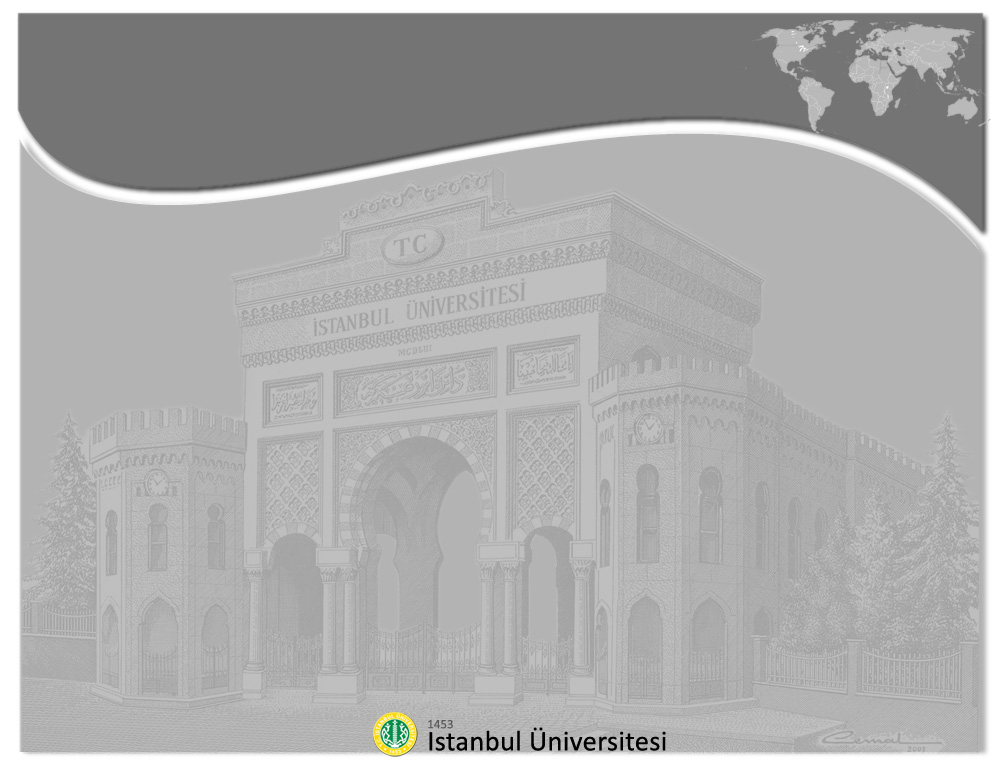 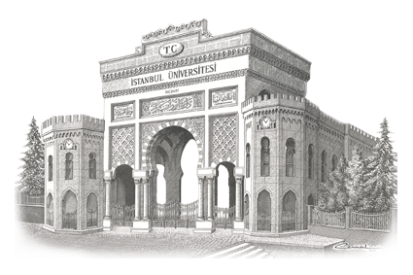 Tedarik ZinciriElemanları
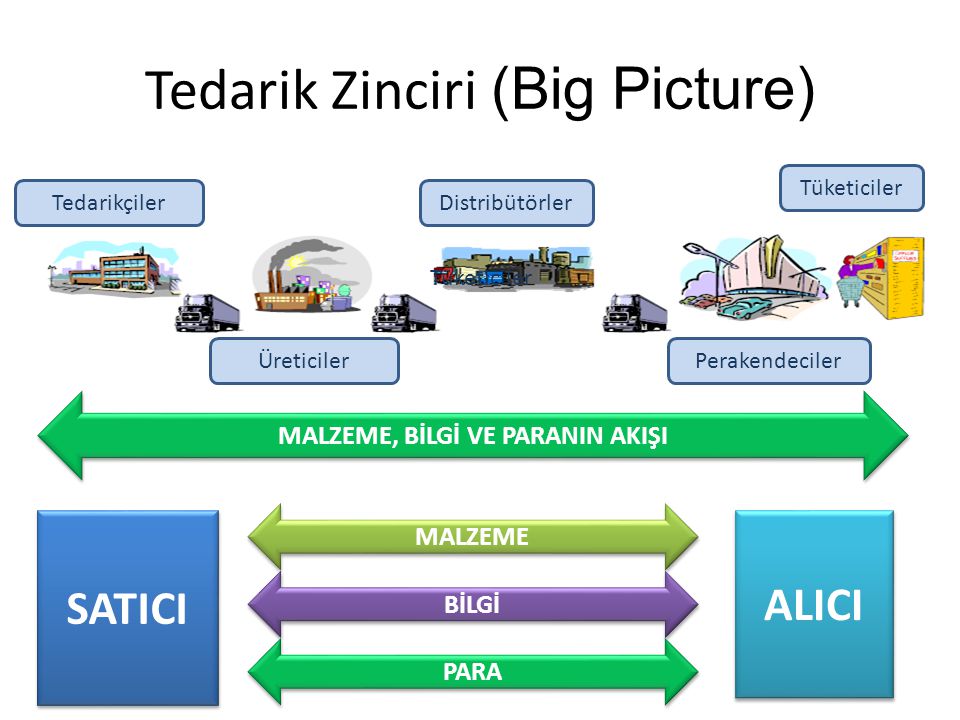 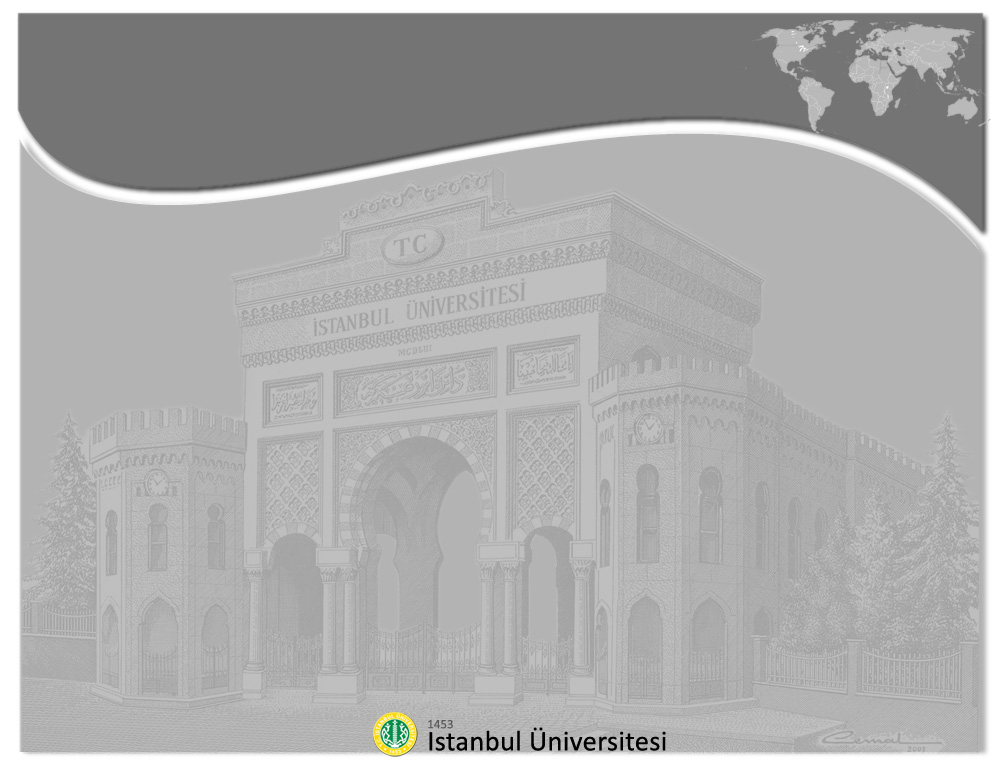 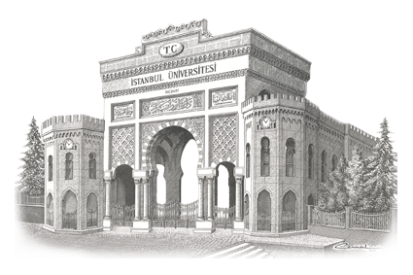 ÜniteleştirmeninFaydaları
Yük birleştirme giderleri düşer.
Ulaştırma giderleri azalır.



Müşteri ilişkileri artar.
Genel etkinlik düzeyi yükselir.
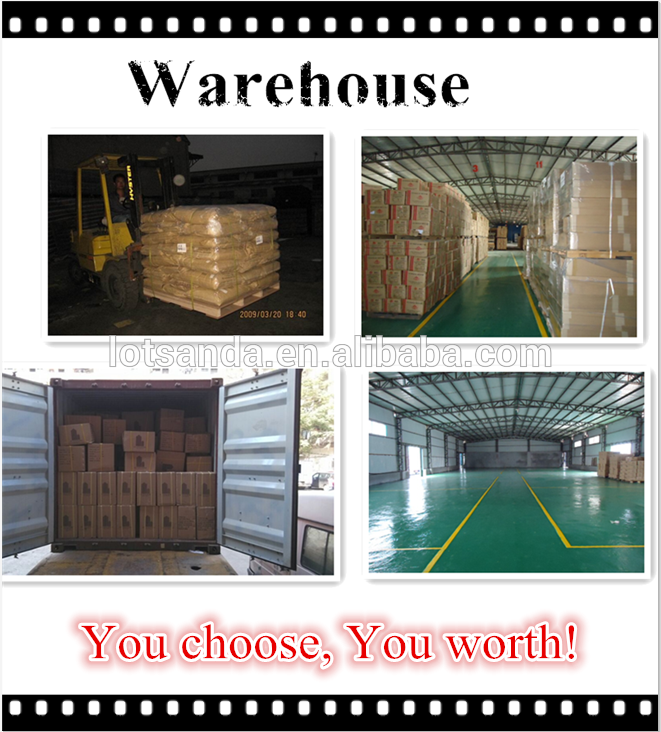 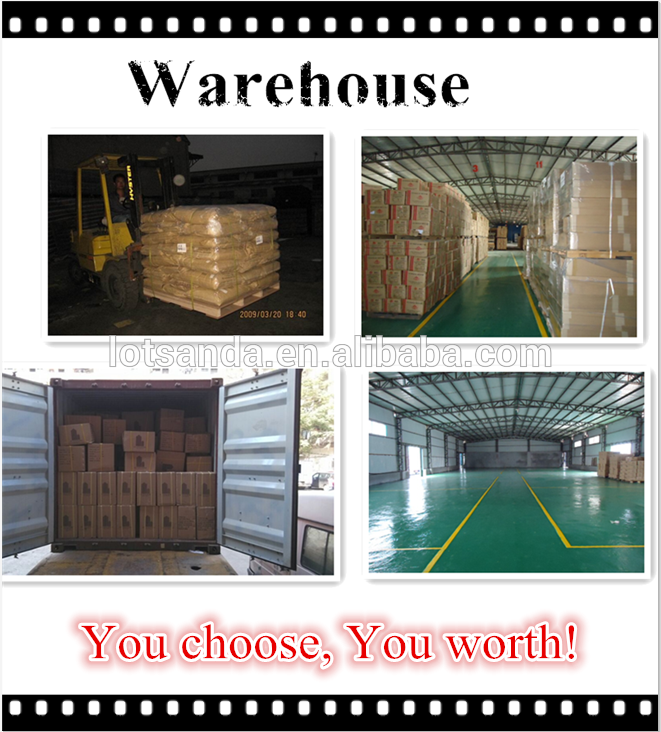 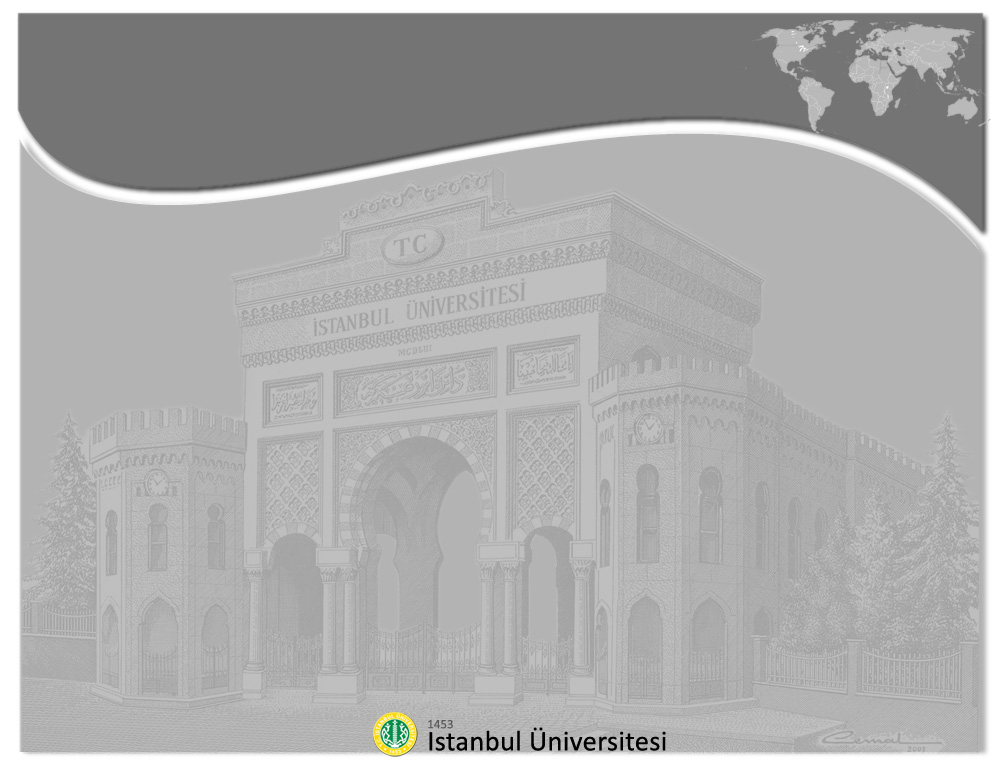 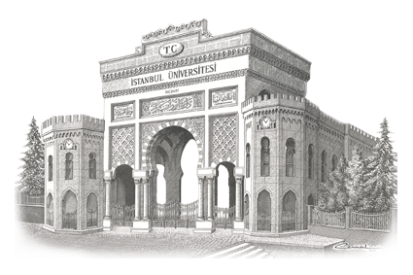 Ambalajlama
Kaplama
Koruma
Porsiyonlama

Üniteleştirme
Kolaylık sağlama
Pazarlama iletişimi
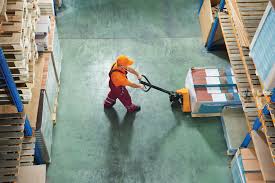 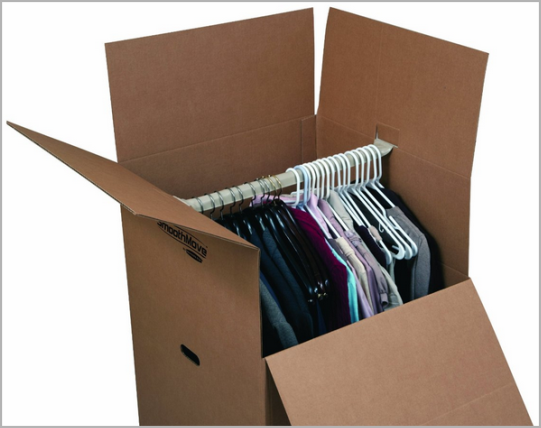 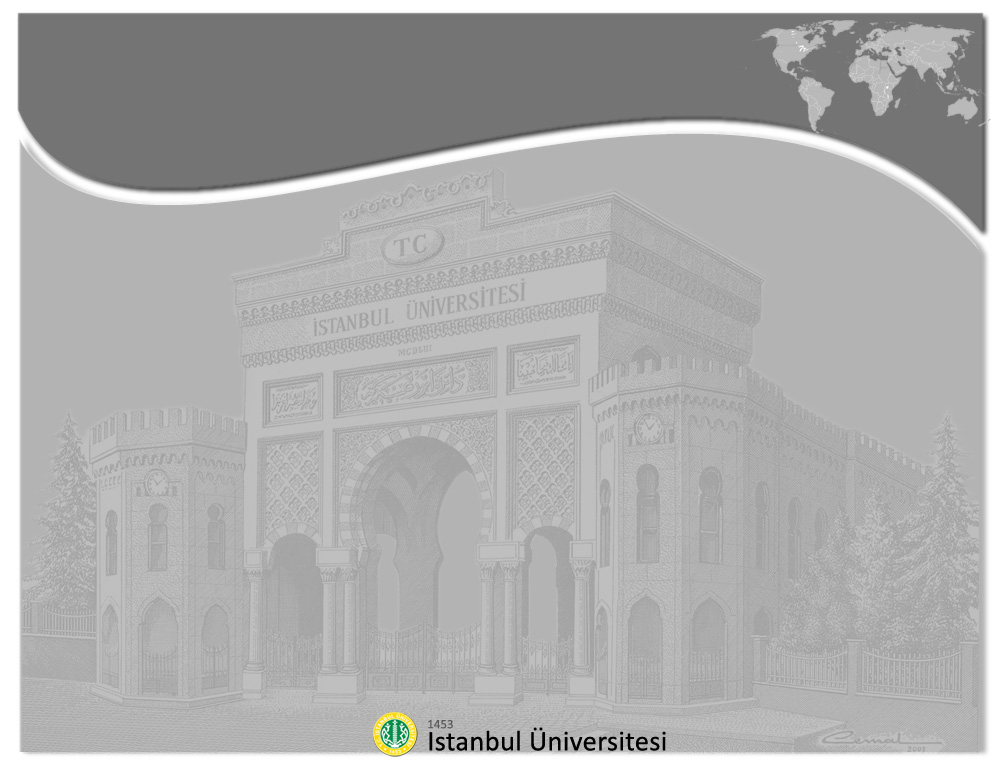 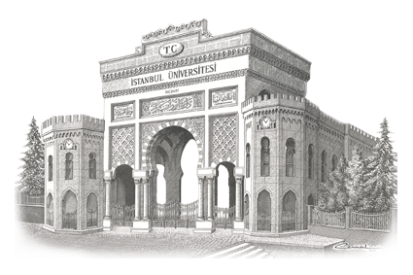 AmbalajlamaÇeşitleri
Ana paket
Birincil (Primer) Ambalaj
Birim (Perakende) Ambalaj
Ana (Master) Karton
Konteyner
Üniteleştirme
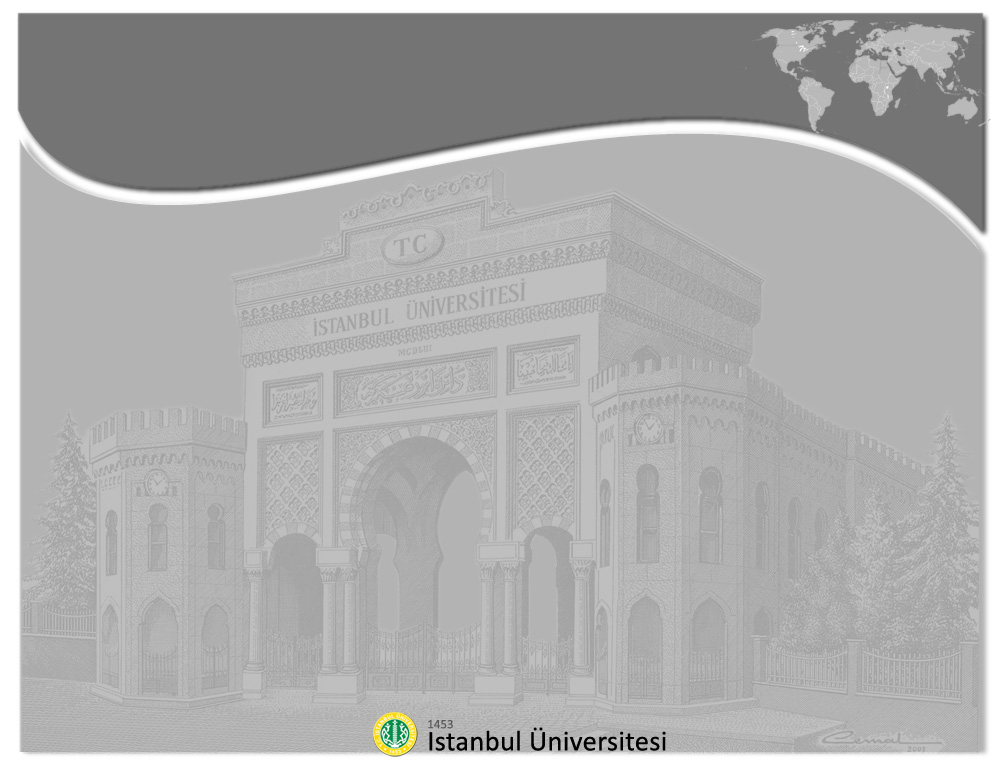 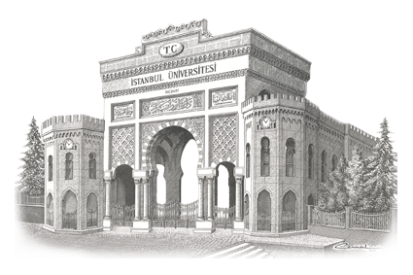 Ana Paket
Bir kap içine yerleştirilmiş, sarılmış, ürünü koruyan ambalajdır.
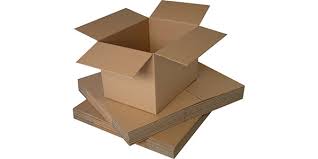 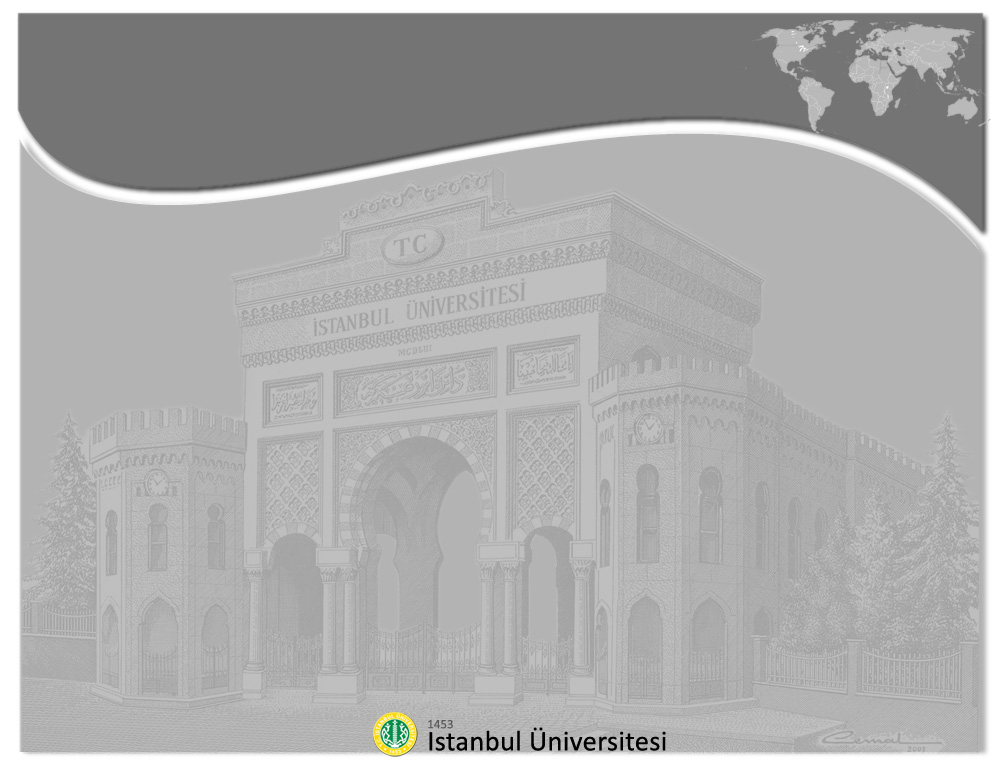 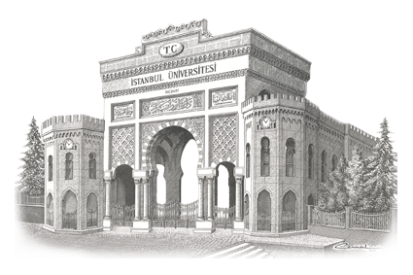 Birincil (Primer) Ambalaj
Ürünü doğrudan koruyan ve içinde tutan karton kutu, şişe, cam vb. kaplardır.
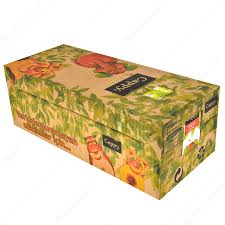 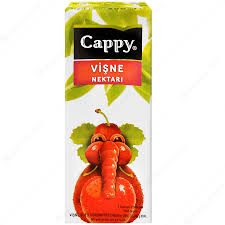 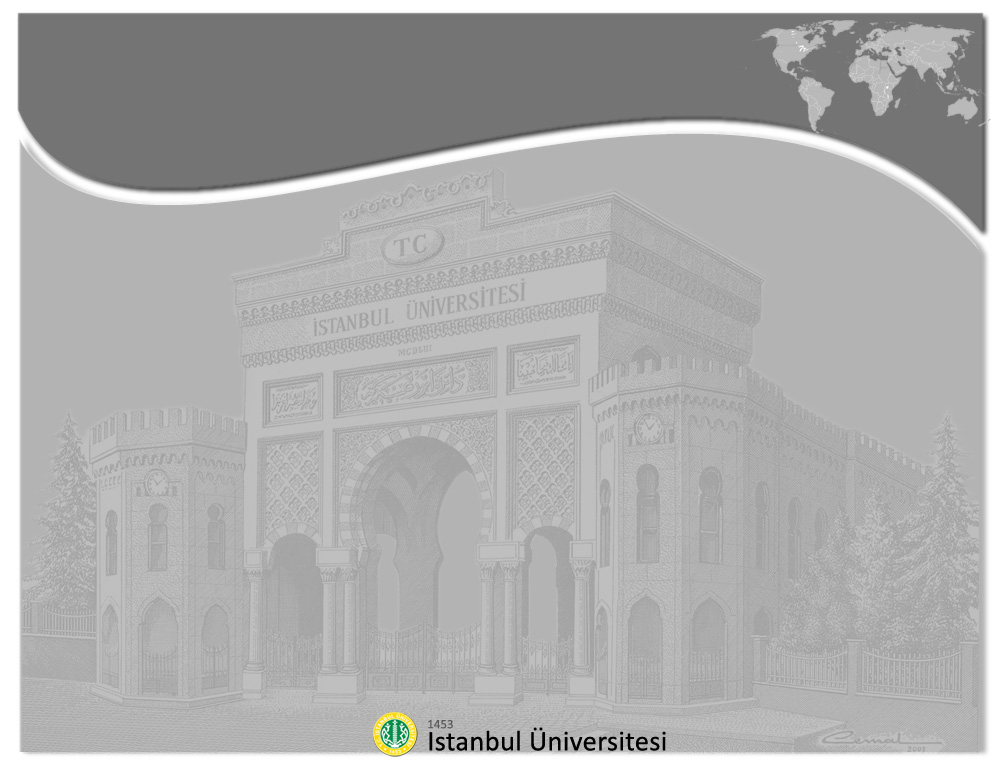 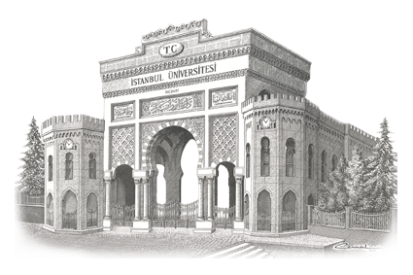 Birim Ambalaj ve Ana Karton
Birim ambalaj, ürünün satış birimini içeren ambalajdır.



Ana karton, yer değiştirmede etkinliği sağlamak üzere ürünler kutulara yerleştirilir. Bu kutular ise daha büyük kartonlara veya kutulara yerleştirilir. Büyük kartonlara ANA KARTON denir.
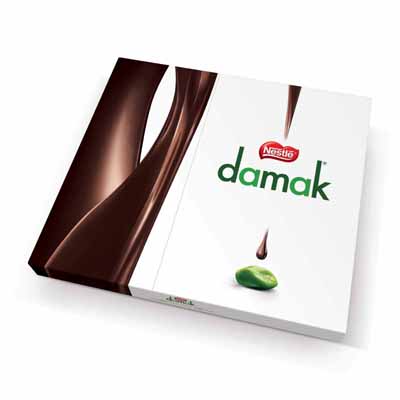 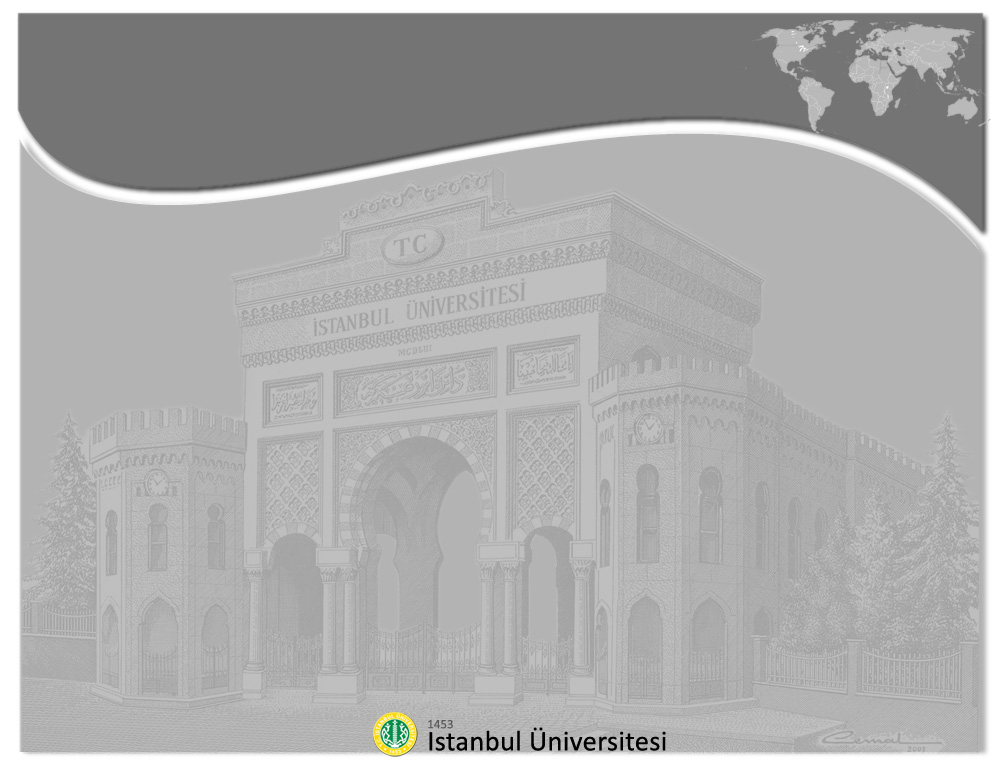 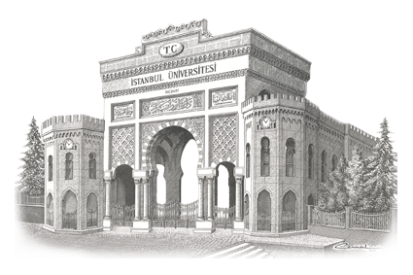 Konteyner
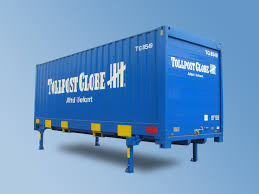 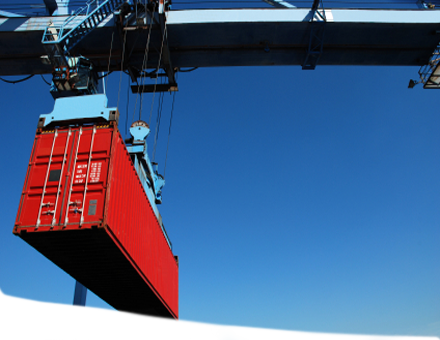 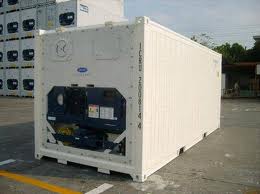 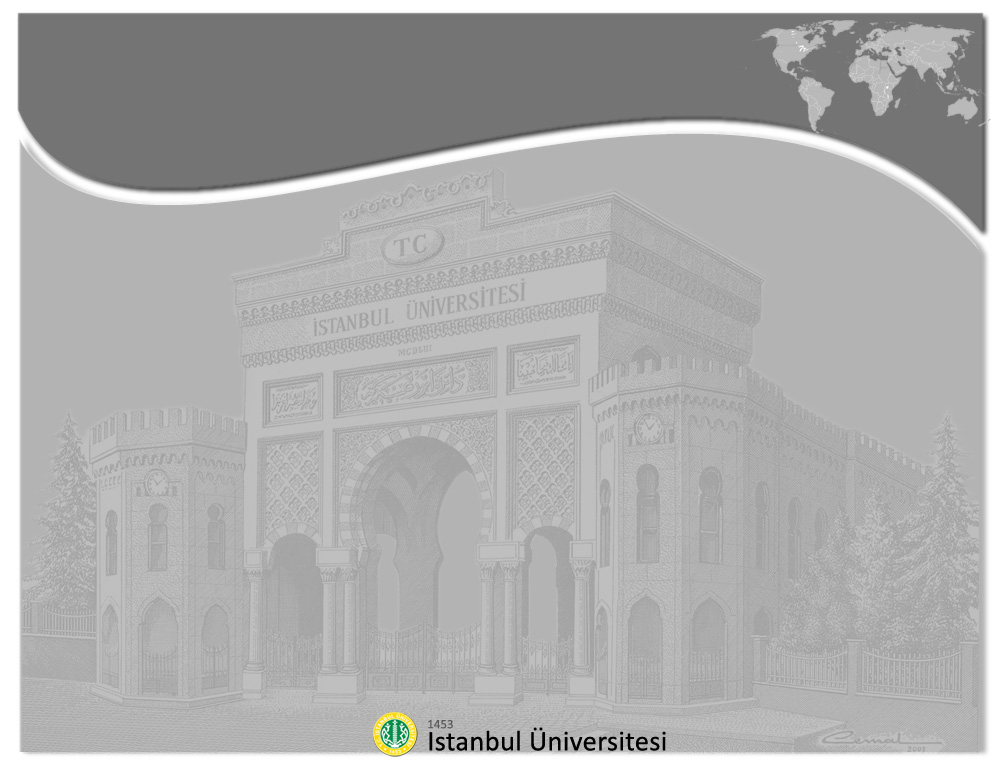 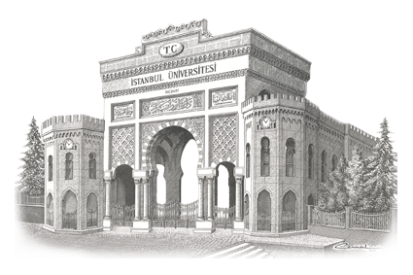 AmbalajÇeşitleri
Koruma işlevlerine göre,
Depolama işlevlerine göre,
Taşıma işlevine göre,
Yoğunluk, mod, gönderme yeri, vb.
Ambalajı yapılan ürünün türüne göre, 
Ürünün özellikleri, ürünün ait olduğu sanayi türü, vb.)
Ambalaj şekline göre,
Paketin şekli, ürün paketlenmesinde dikkate alınan özellik, vb.
Reklam işlevine göre sınıflandırılır.
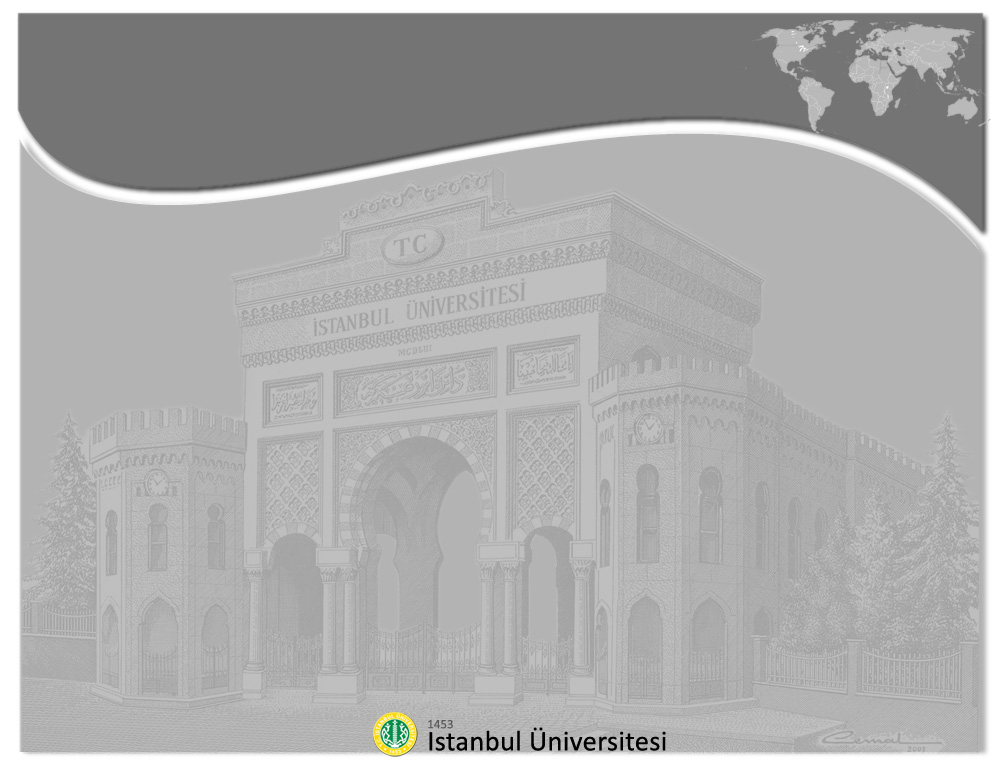 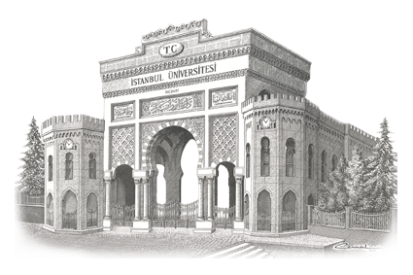 Ambalajınİşlevleri
Pazarlama iletişimi (motivasyon veya güdüleme ) işlevi

Kolaylık (yararlanma) işlevi

Koruma işlevi
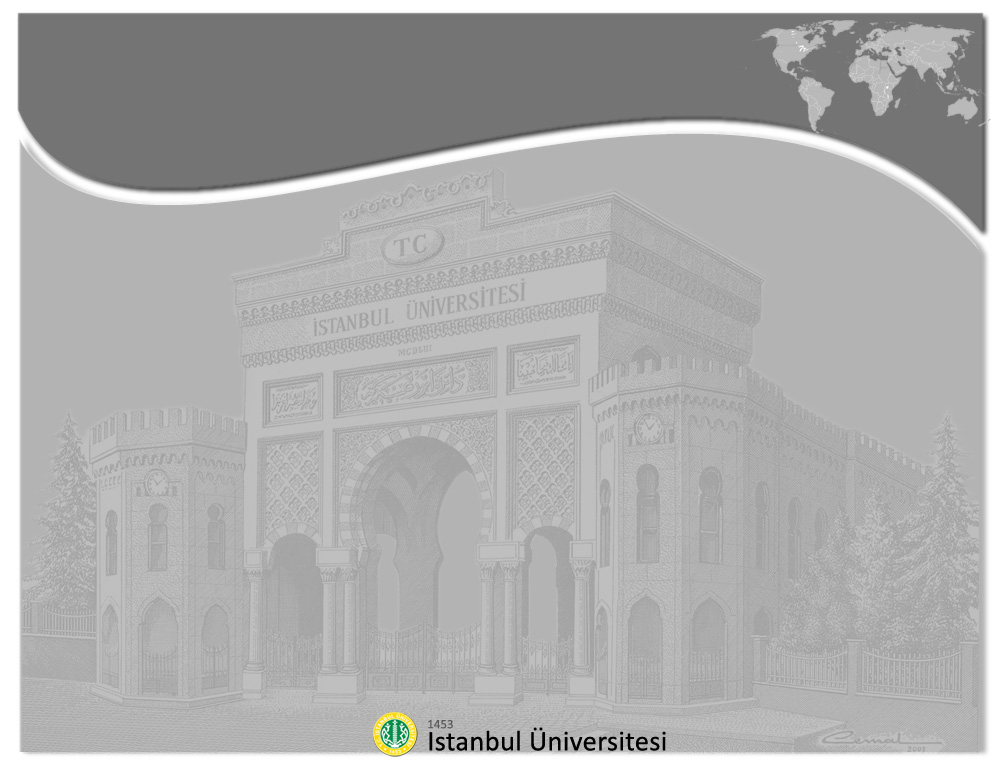 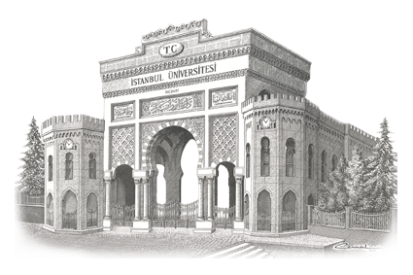 Malzeme Cinsine GöreAmbalajların Sınıflandırılması
Ahşap malzemeler
Paletler
Sandıklar
Köşe koruyucuları
Cam malzemeler
Şişeler
Kavanozlar
Bidonlar
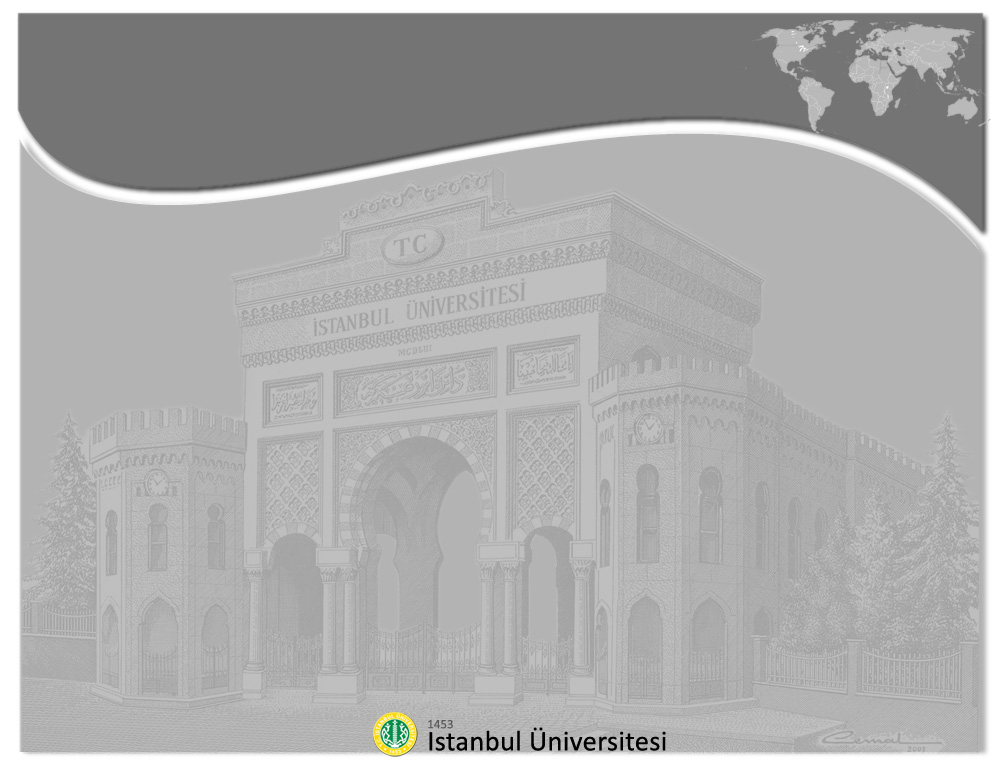 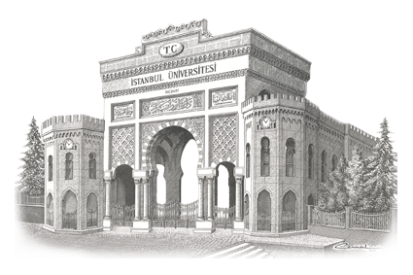 AmbalajlarınSınıflandırılması
Kağıt malzemeler
Karton kutular
Mukavva kutular
Köşe koruyucuları
Plastik malzemeler
Torbalar
Çemberler
Strech filmler
Shrink naylonları
Bidonlar
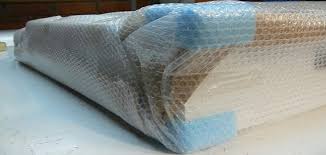 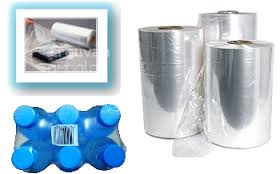 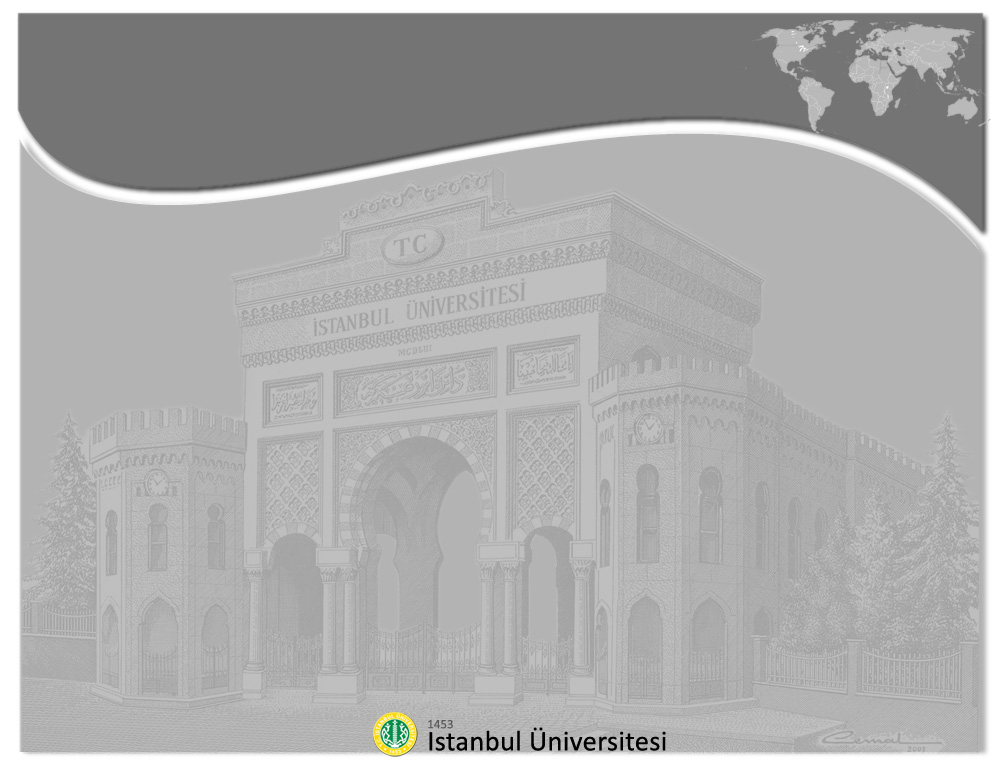 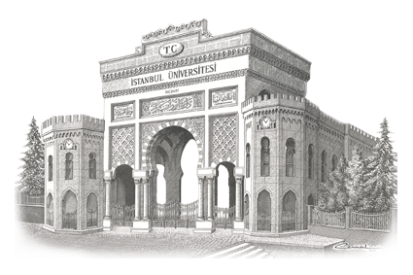 AmbalajlarınSınıflandırılması
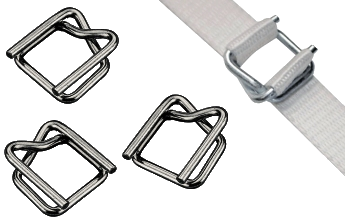 Metal malzemeler
Teneke kutular
Çemberler
Çember tokaları
Variller
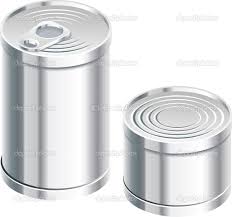 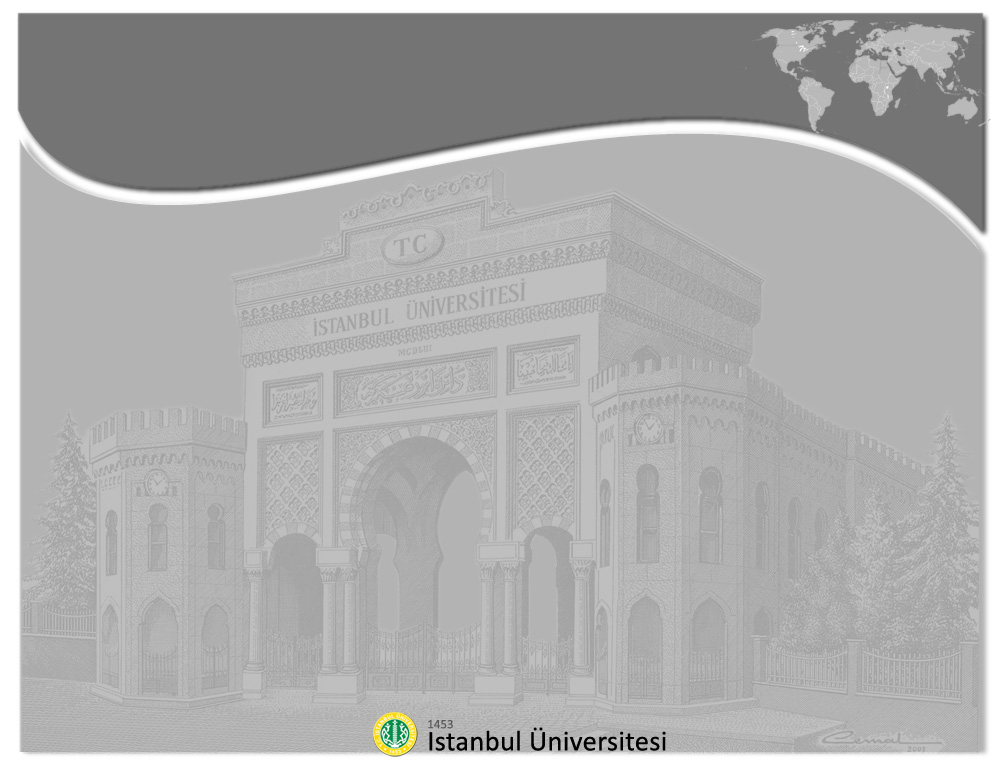 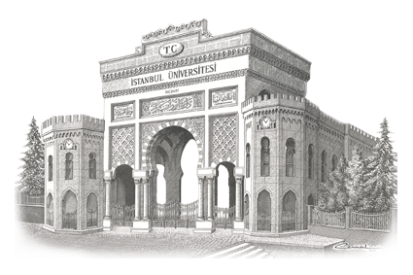 AkıllıAmbalajlama
Ürün çeşidine göre içerisinde farklı özellikler barındırır.
Saklanan malzemenin dağılmasını ve dökülmesini engeller.
Ürün özelliklerini (koku, aroma vb.) zenginleştirir.
Üründeki değişimlere kolay uyum sağlar.
Ürün bilgisi, geçmişi, durumuyla ilgili bilgi sağlar.
Açılış kolaylığı ve ilk kullanımı müşterinin yaptığına ilişkin ikna sağlar.
Ürünün orijinalliğini gösterir ve korsanı engeller.
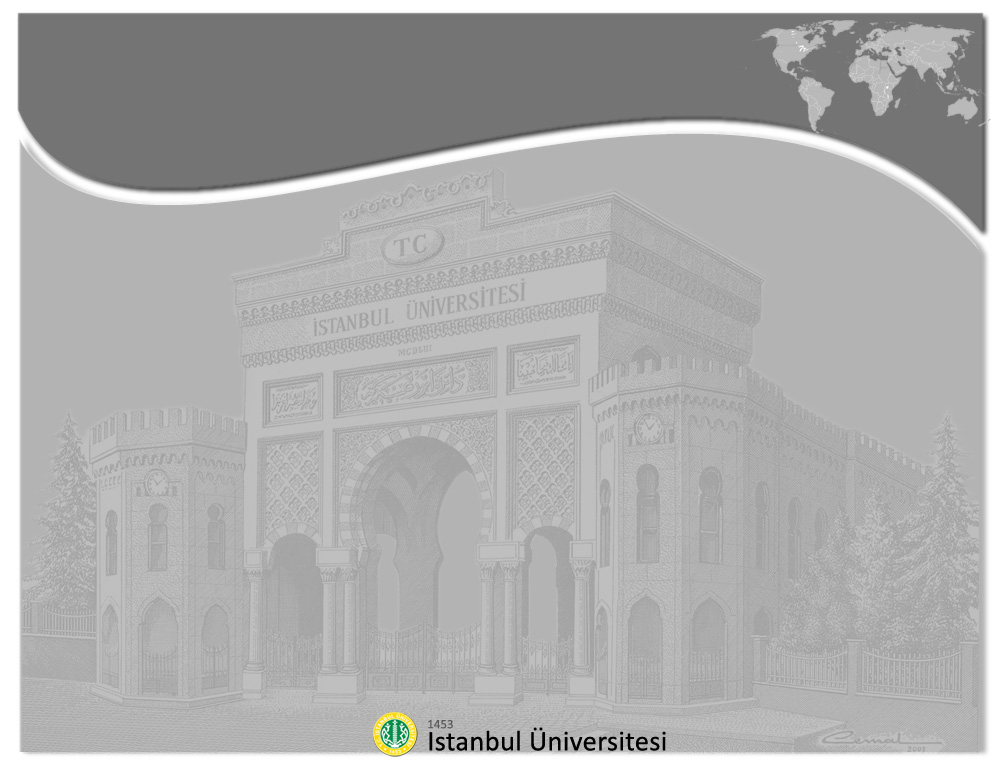 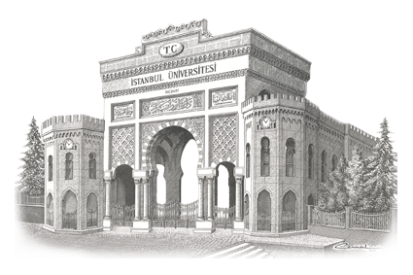 Akıllı Ambalajlama
Akıllı ambalaj  Nem ölçer ambalaj
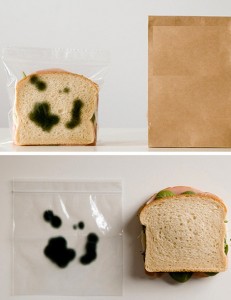 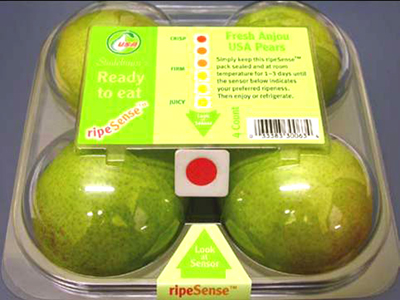 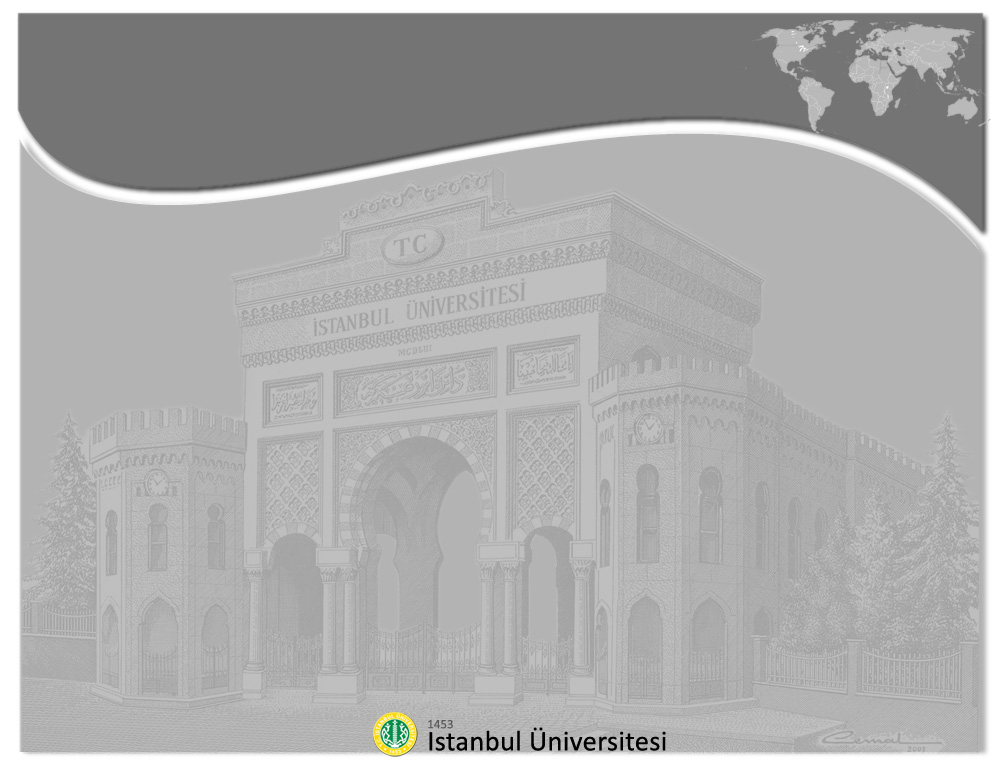 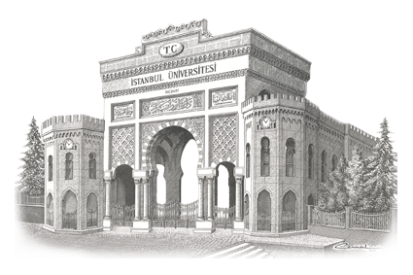 Aktif Ambalaj
Ürün ambalajının, ürünün kalitesini arttıracak, depo ömrünü uzatacak ve mikrobiyal bozulmasını geciktirecek şekilde tasarlanmasıdır. 

Aktif ambalaj  Nem emici ambalaj
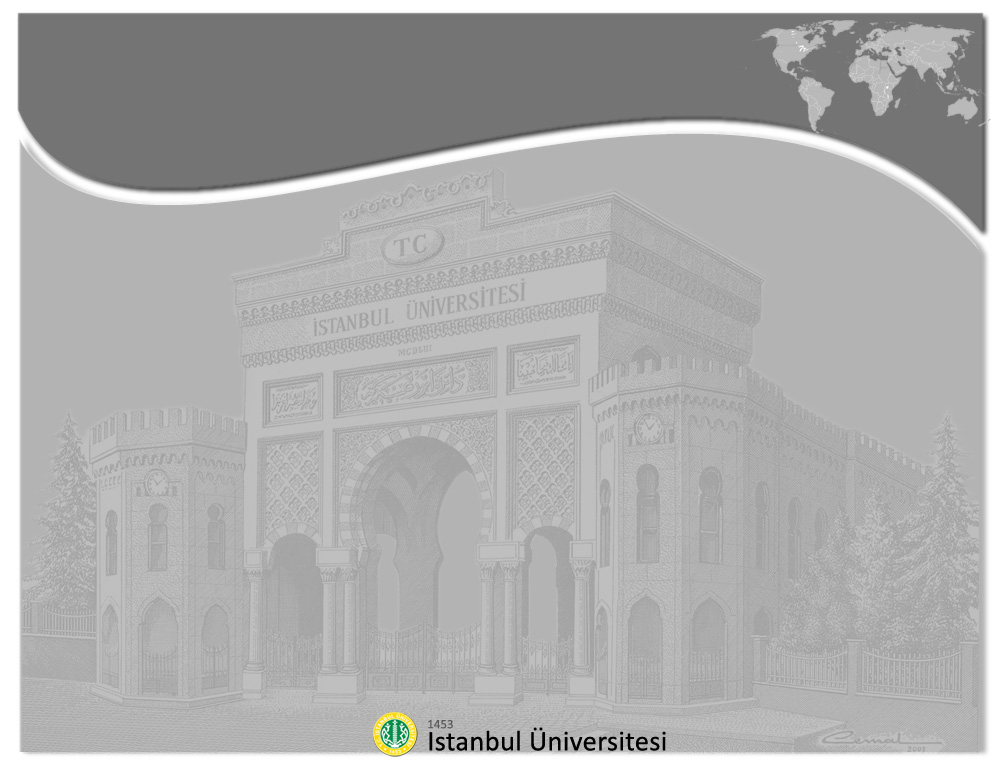 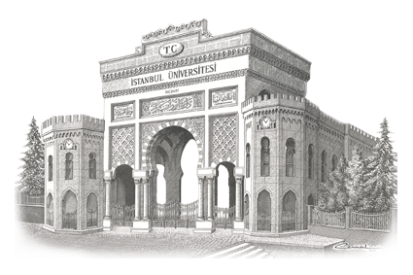 Akıllı vs. Aktif Ambalaj
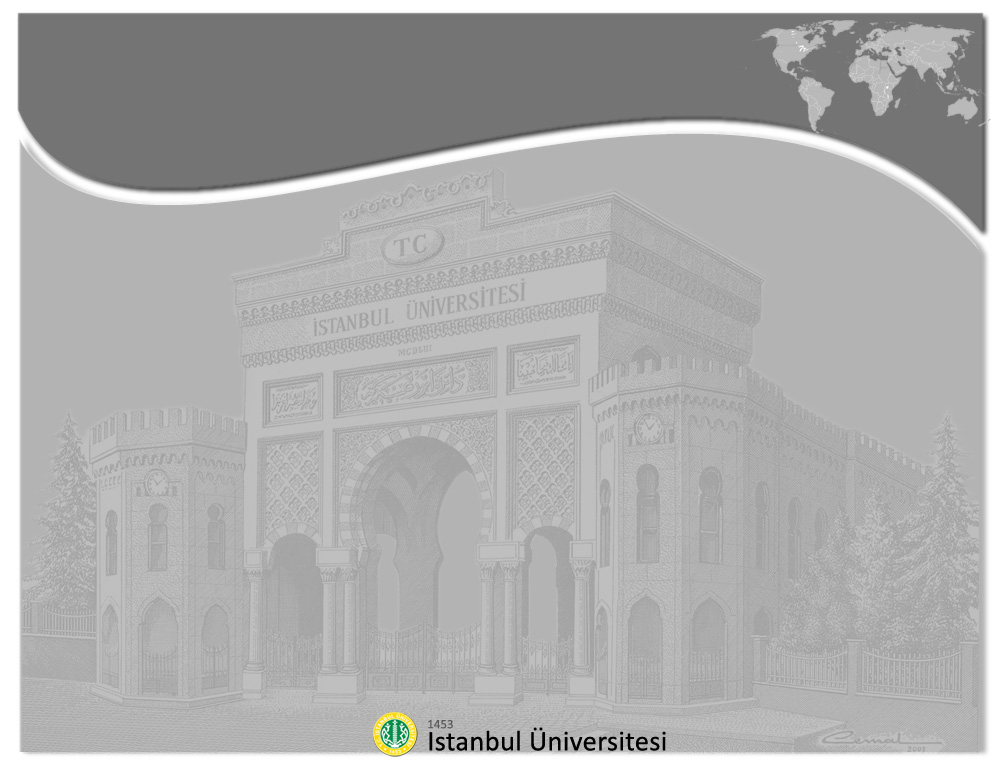 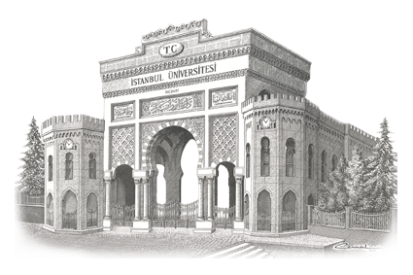 Elleçleme
Daha çok el ile yapılan yer değiştirme işlemidir.
Envanterin fiziksel transferini sağlar.
Maliyetlerin düşük tutulabilmesi için değişim veya aktarım süreci içerisinde bulunan ürünlerin mümkün olan en az sayıda el değiştirmesi istenir.
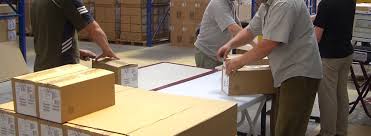 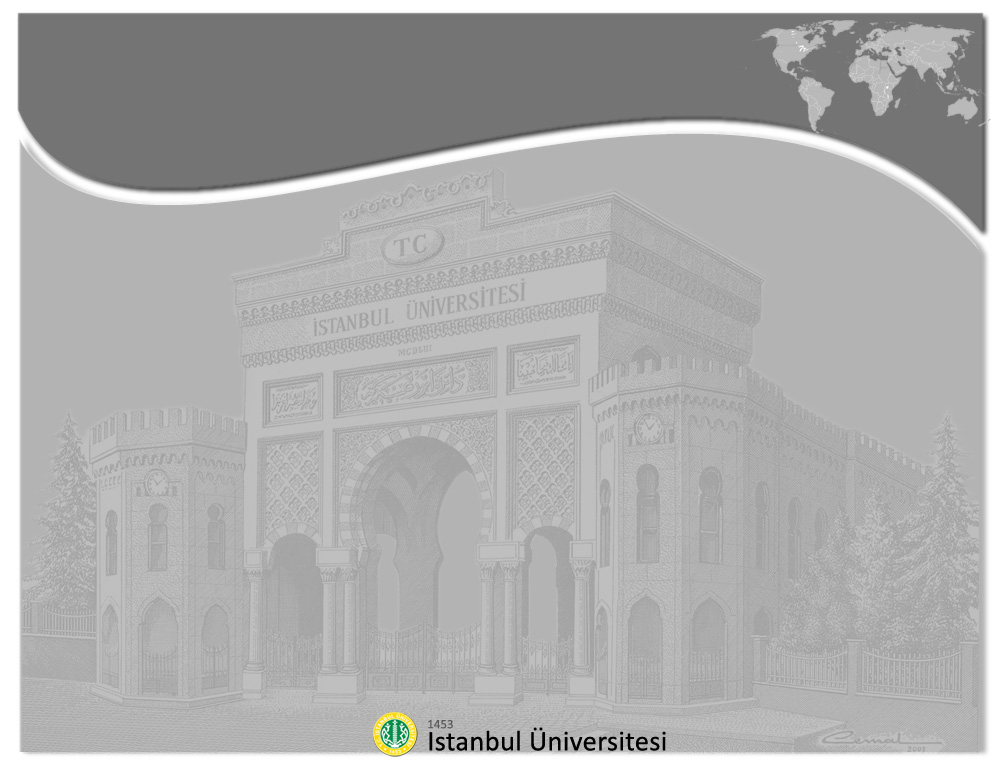 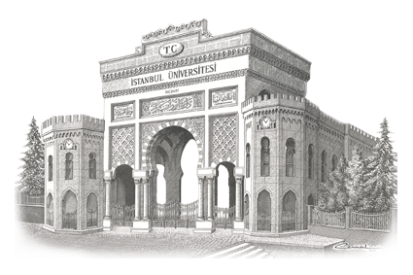 Malzeme Aktarımına İlişkinTemel Düşünceler
Ürünleri teslim alma,
Boşaltma, indirme, istifleme

İşleme
Sınıflandırma, dereceleme, toplama, olgunlaştırma

Yükleme
Gönderme
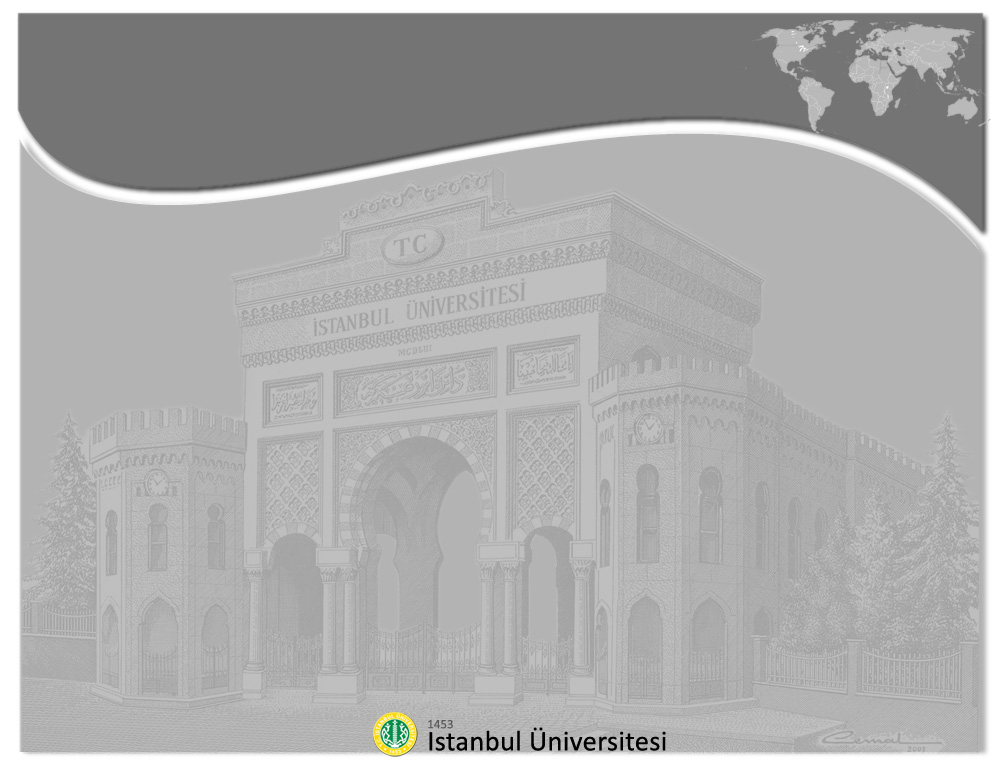 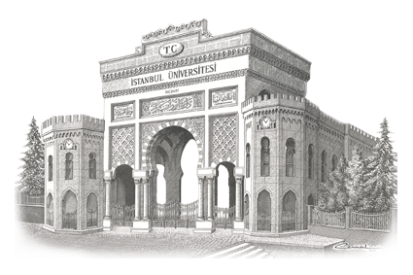 Malzeme AktarımSistemleri
Malzeme aktarım sistemleri,
Depoların verimliliğini arttırmak,
Depo faaliyetlerindeki etkinliği arttırmak,
Çalışma koşullarını iyileştirmek, iş güvenliğini sağlamak,
Lojistik hizmeti geliştirmek amacıyla kullanılır…
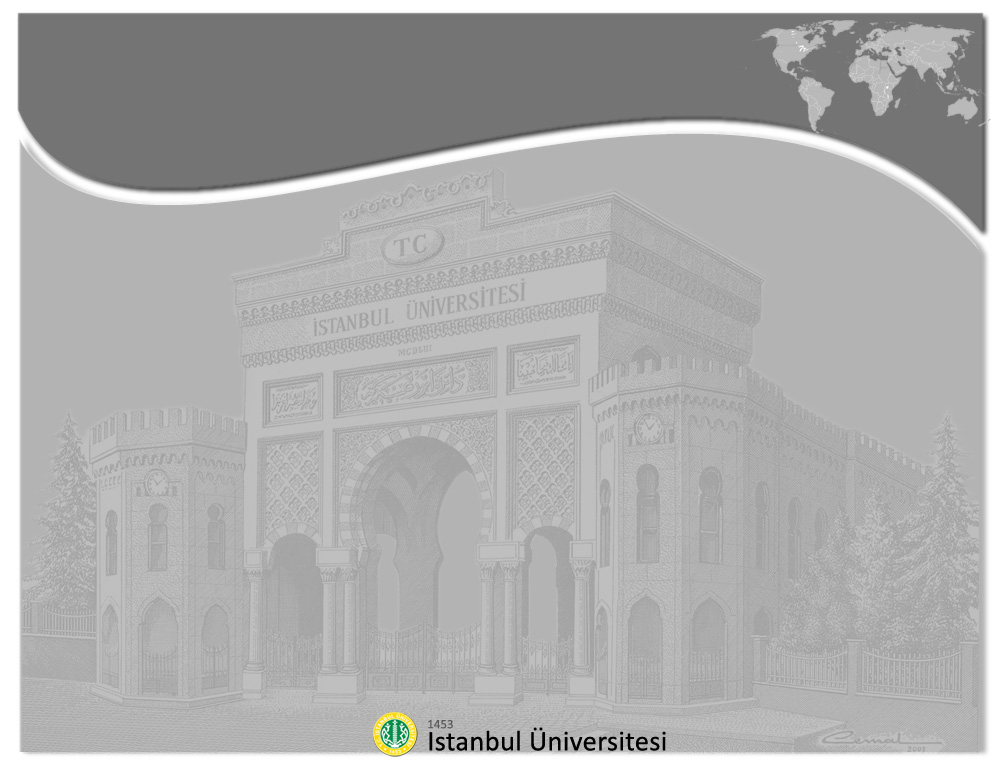 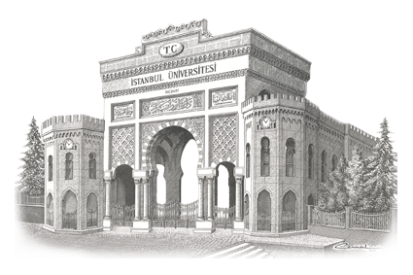 Malzeme AktarımSistemleri
Donatım grupları,  
Hareket ile ilgilidir.
Destekleyici donanımlardır.
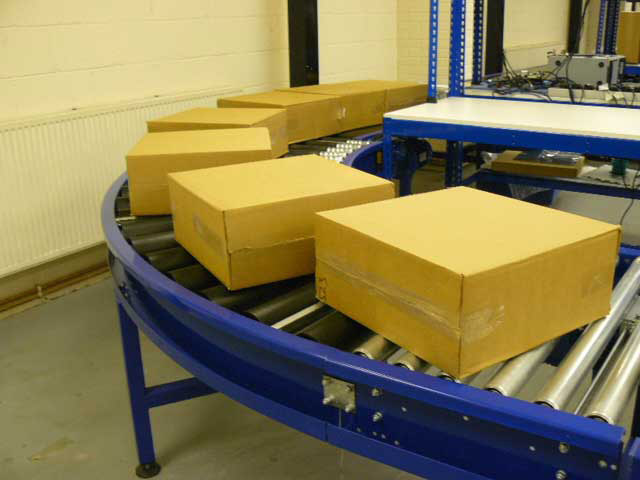 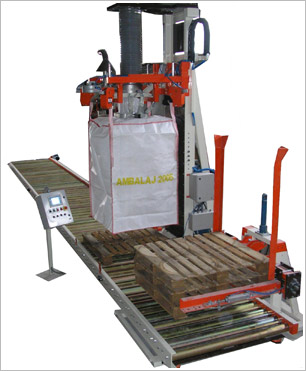 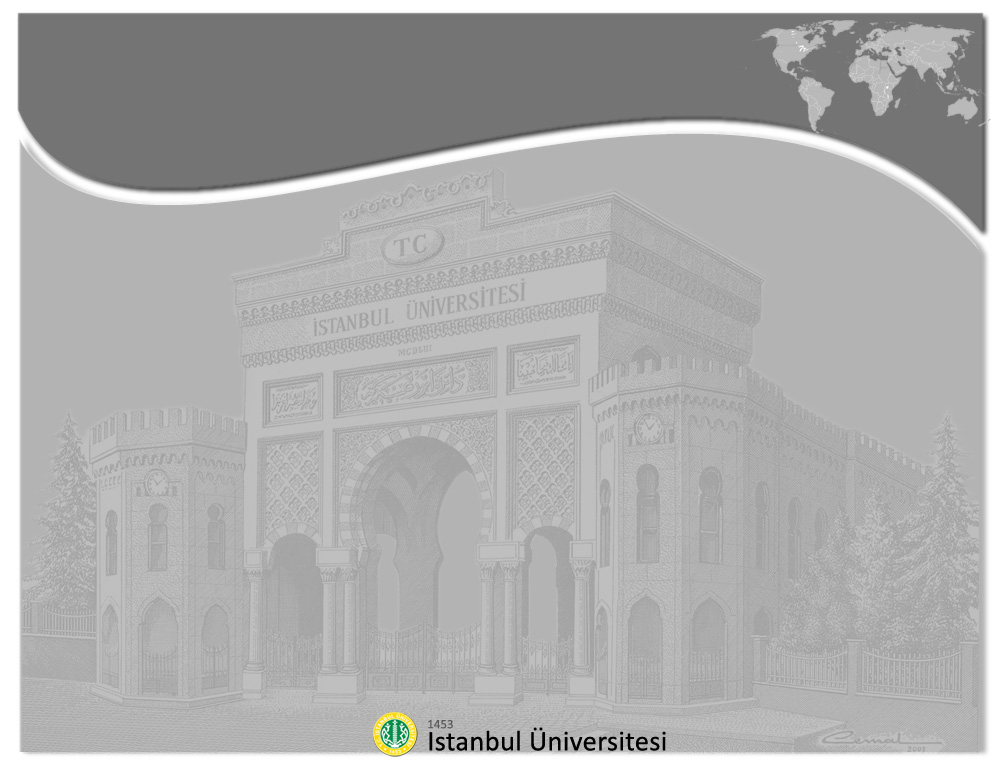 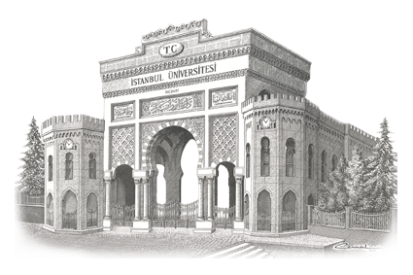 Malzeme AktarımSistemleri
Destekleyici donanımlar (Paletler, raf ve askılar)
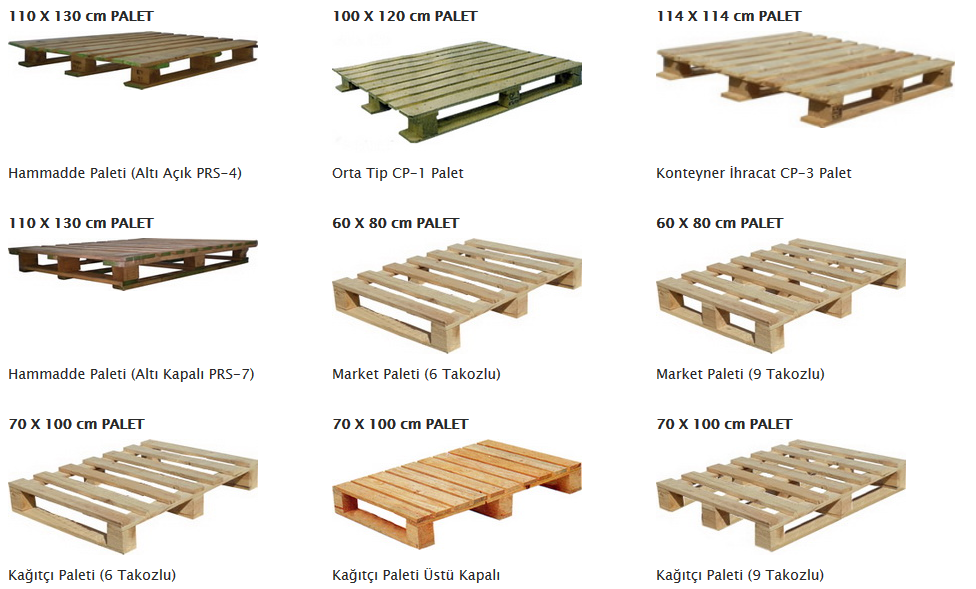 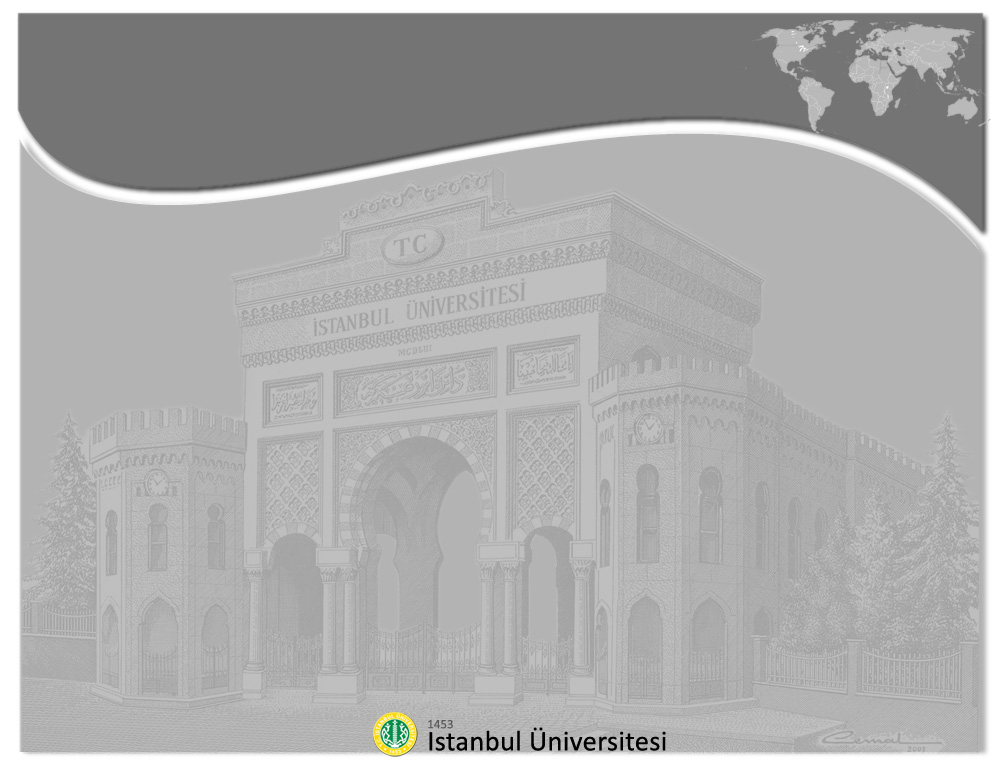 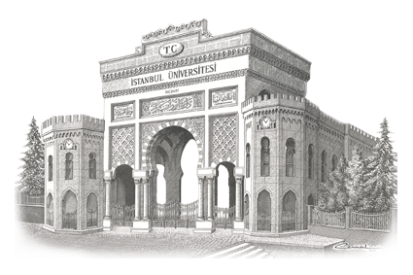 Malzeme AktarımSistemleri
Mekanik sistemler
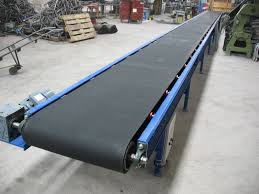 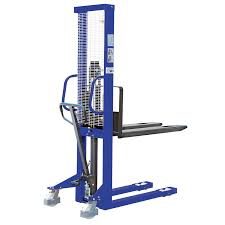 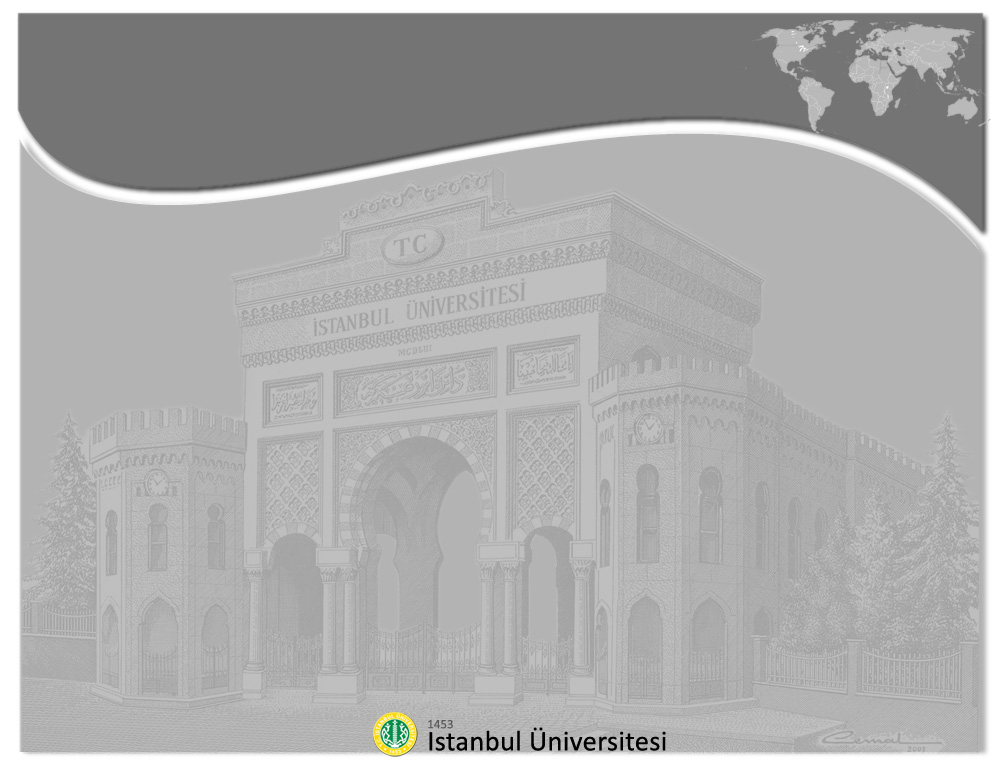 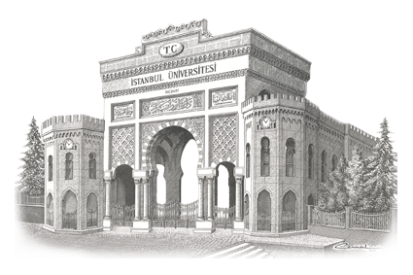 Malzeme AktarımSistemleri
Otomatik sistemler  AS/RS Sistemleri
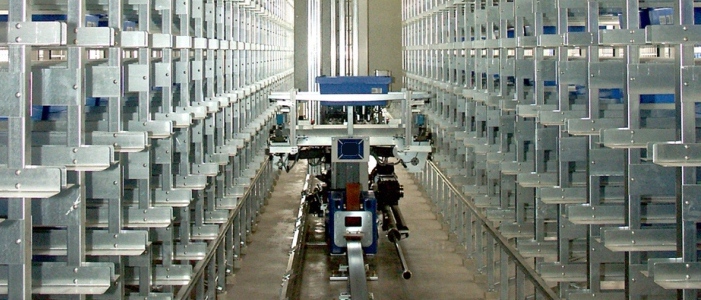 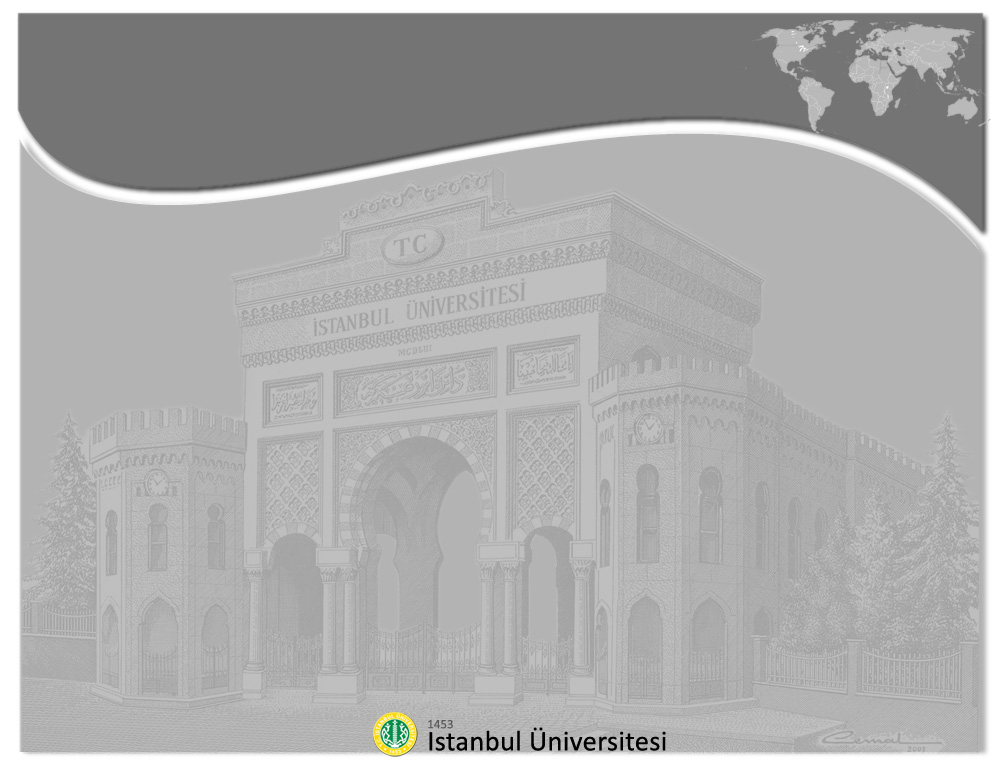 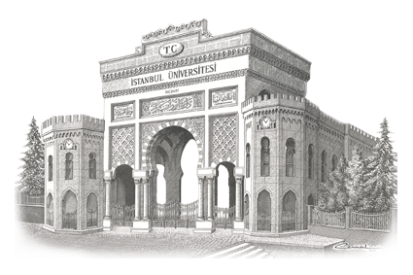 Ürün – Malzeme AktarımınınTemel İlkeleri – I
Planlama ilkesi,
Sistem ilkeleri,
Malzeme akışı ilkesi,
Basitleştirme ilkesi,
Çekim ilkesi,
Birim – boyut ilkesi,
Mekanizasyon ilkesi,
Otomatikleştirme ilkesi,
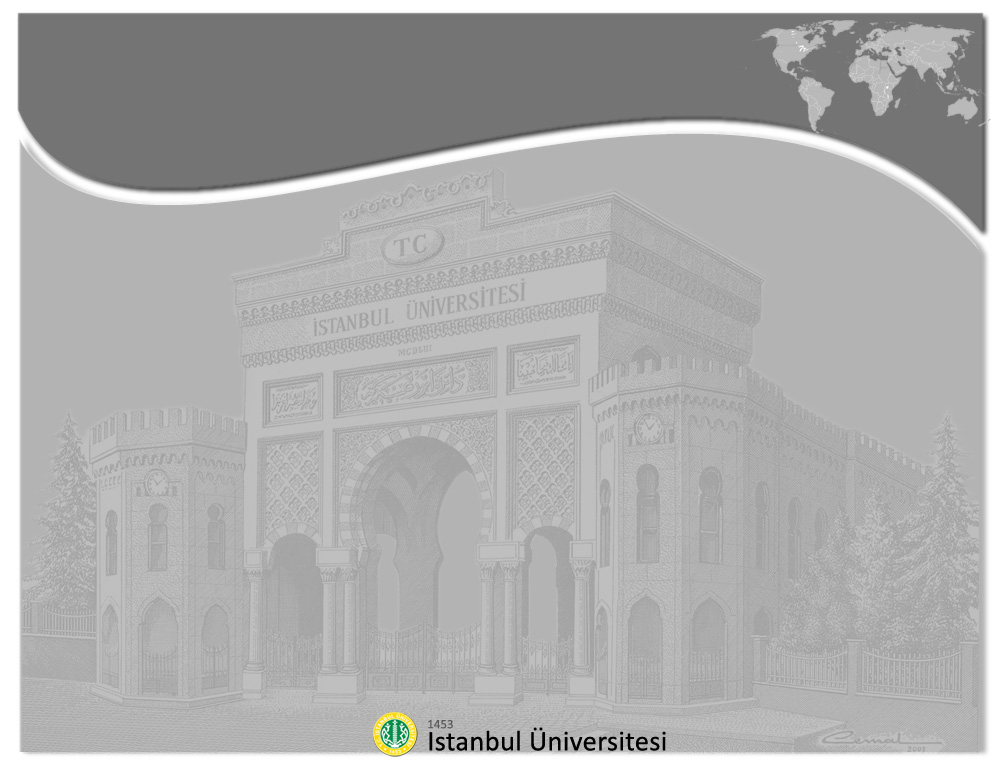 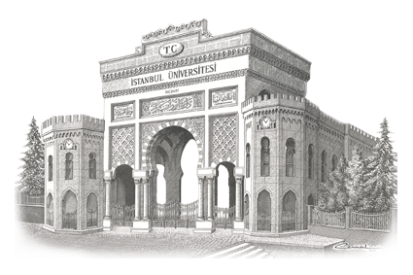 Ürün – Malzeme AktarımınınTemel İlkeleri – I
Donanım seçimi ilkesi,
Standartlaştırma ilkesi,
Uyarlanabilirlik ilkesi,
Ölçü ağırlık ilkesi,
Kullanım ilkesi,
Modası geçme ve yıpranma ilkesi,
Kontrol ilkesi,
Kapasite ilkesi,
Performans ilkeleri,
Güvenlik ilkesi.
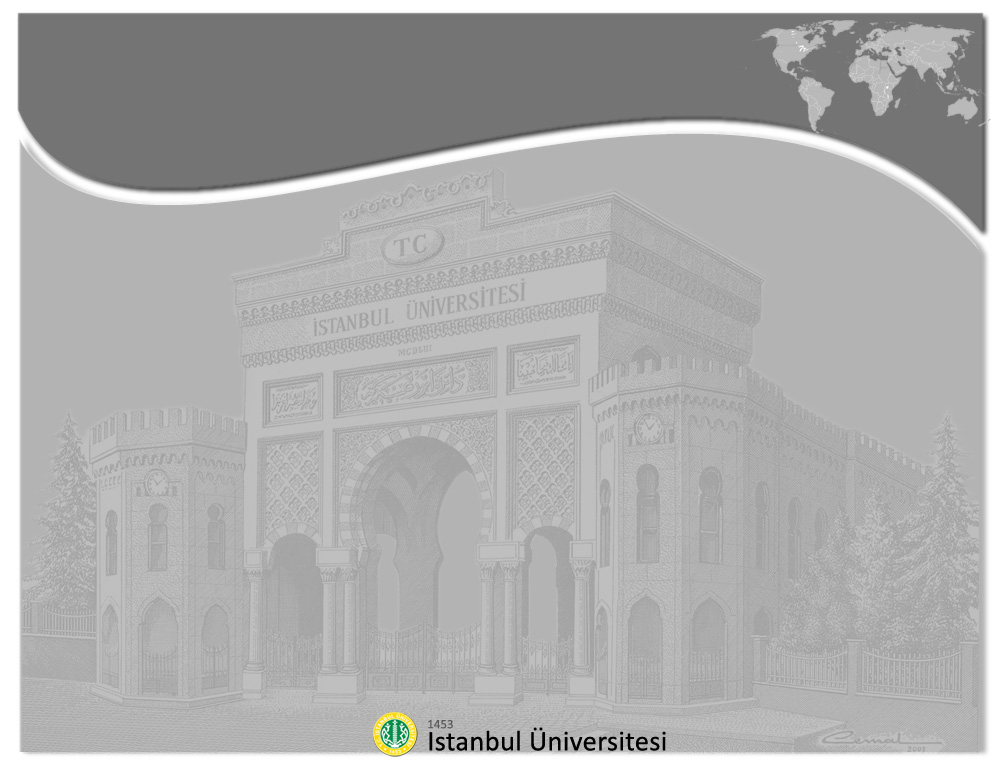 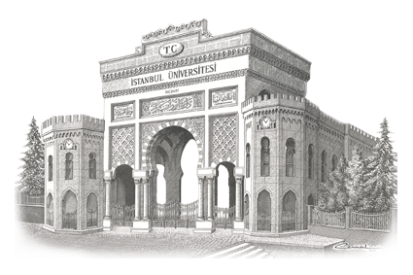 Çeşitli Forkliftler
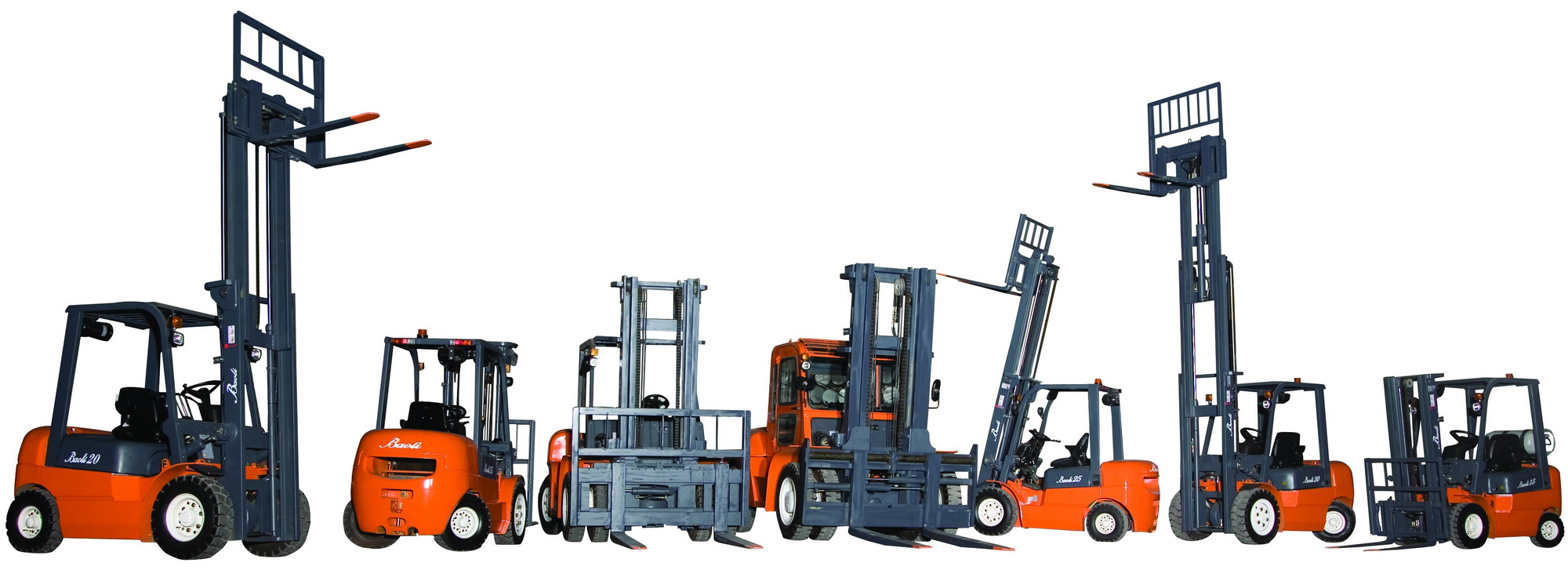 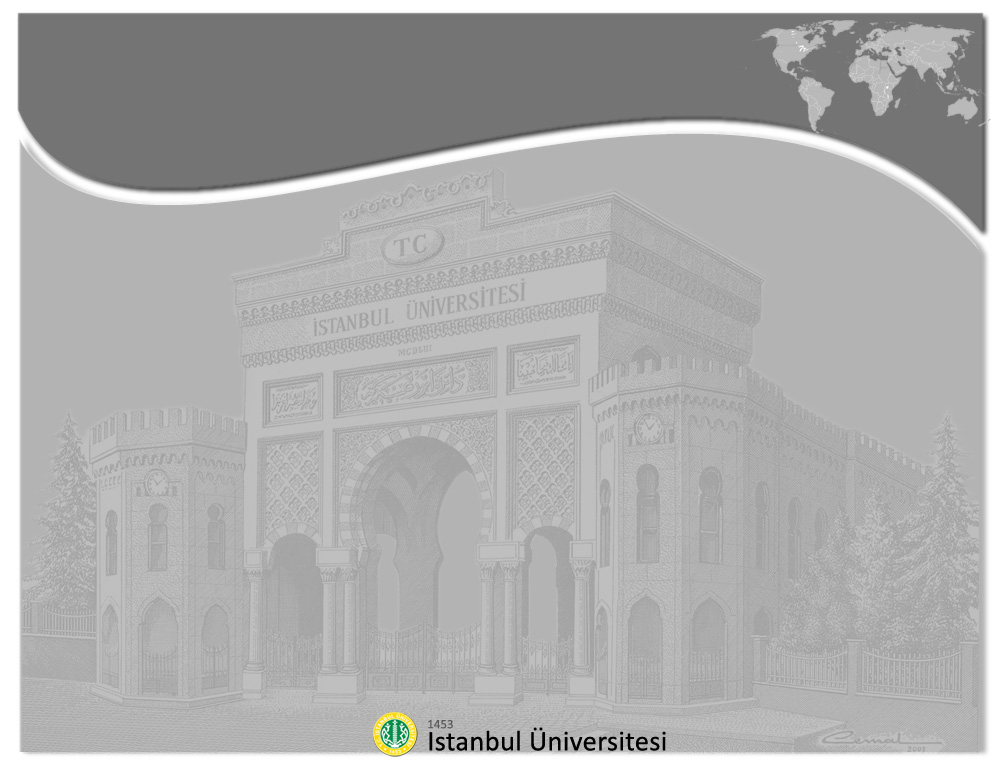 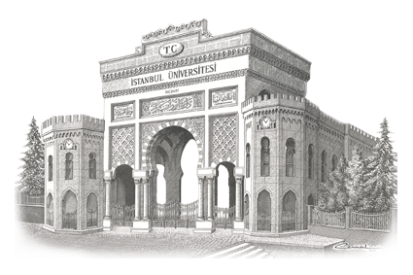 İstanbul Üniversitesi
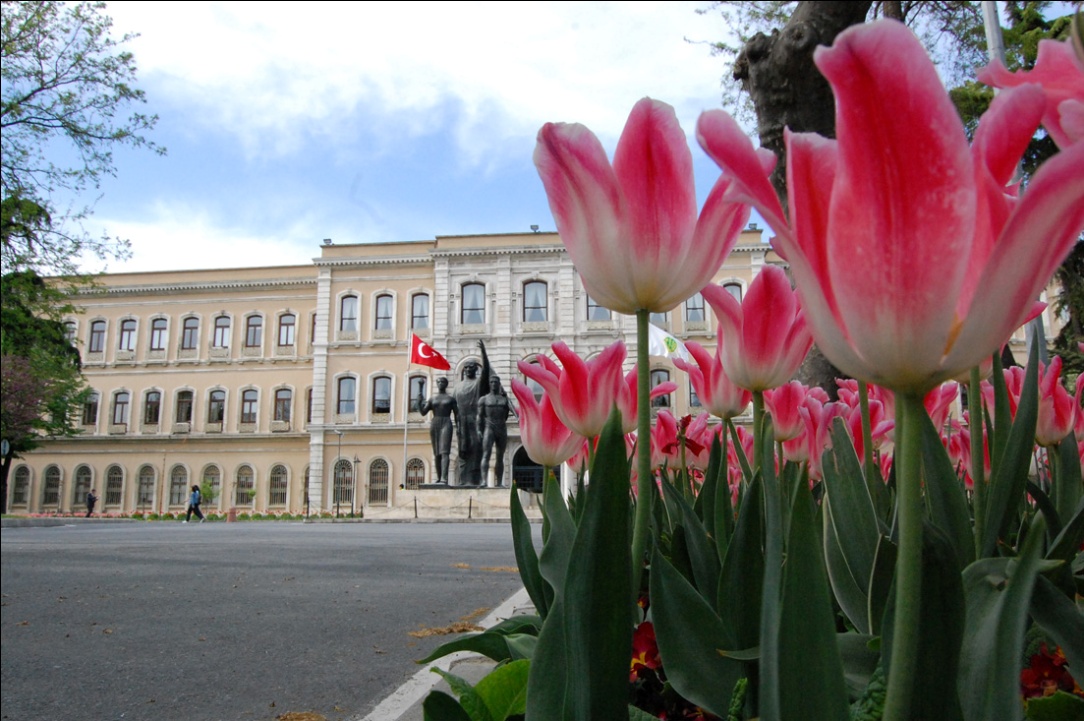 Teşekkür ederim.